TOÁN 2
Tập 2
Tuần 30
Bài 83: Ki-lô-mét – Tiết 2
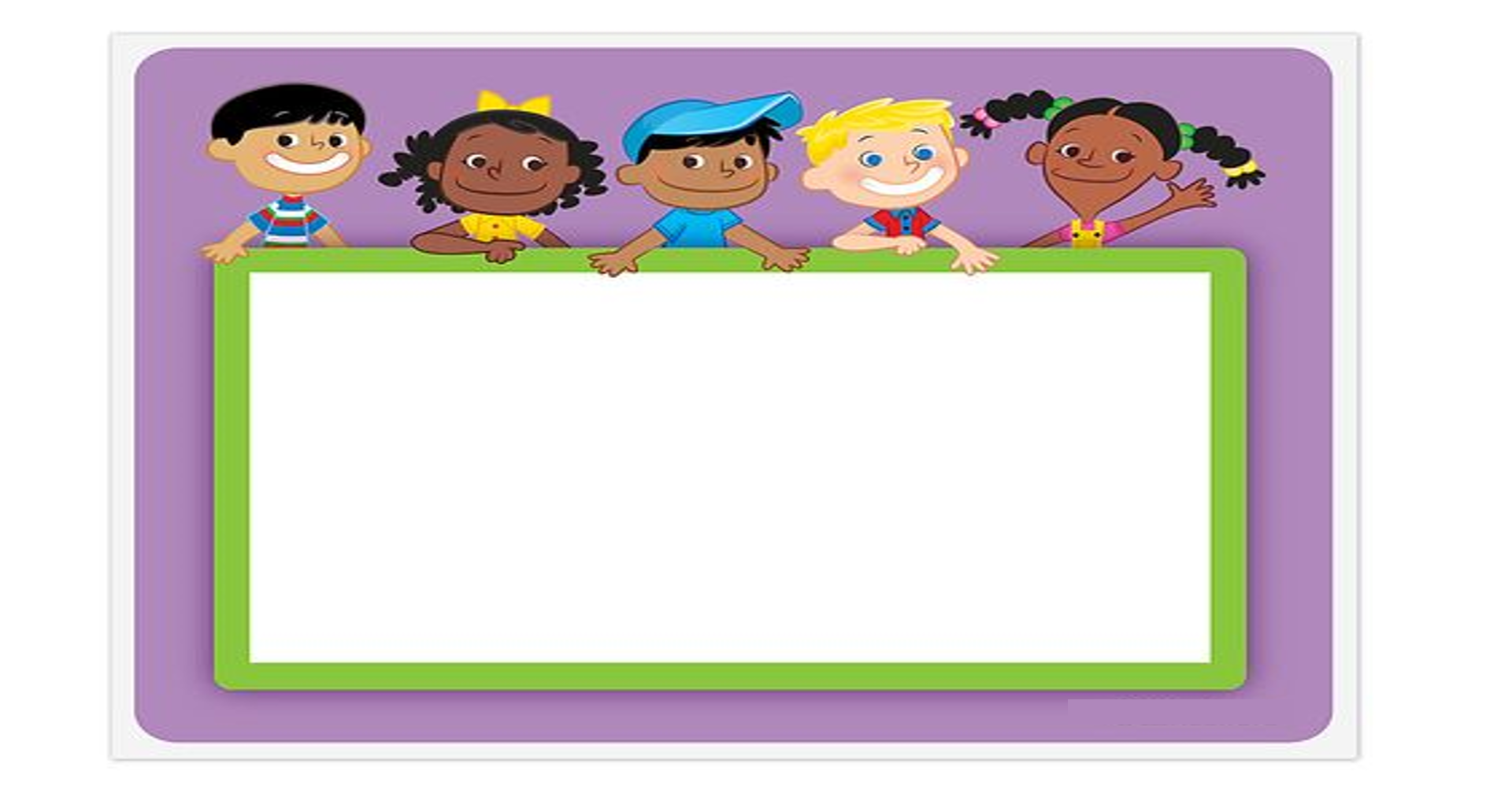 KHỞI ĐỘNG
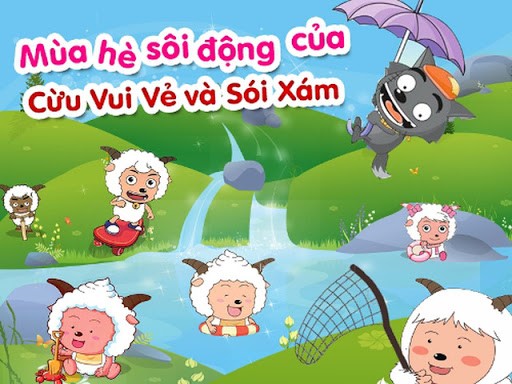 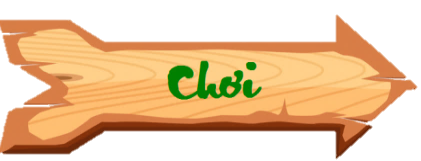 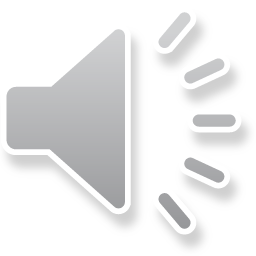 Cừu và sói xám cùng nhau chơi trò trốn tìm trong khu rừng nhỏ. Em hãy giúp chú cừu của chúng ta tìm thấy sói xám đáng yêu nhé!
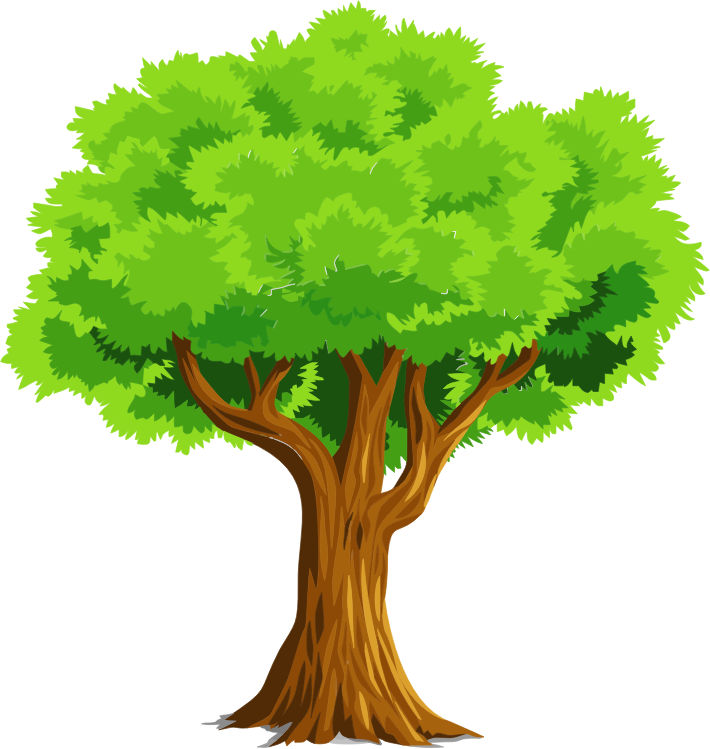 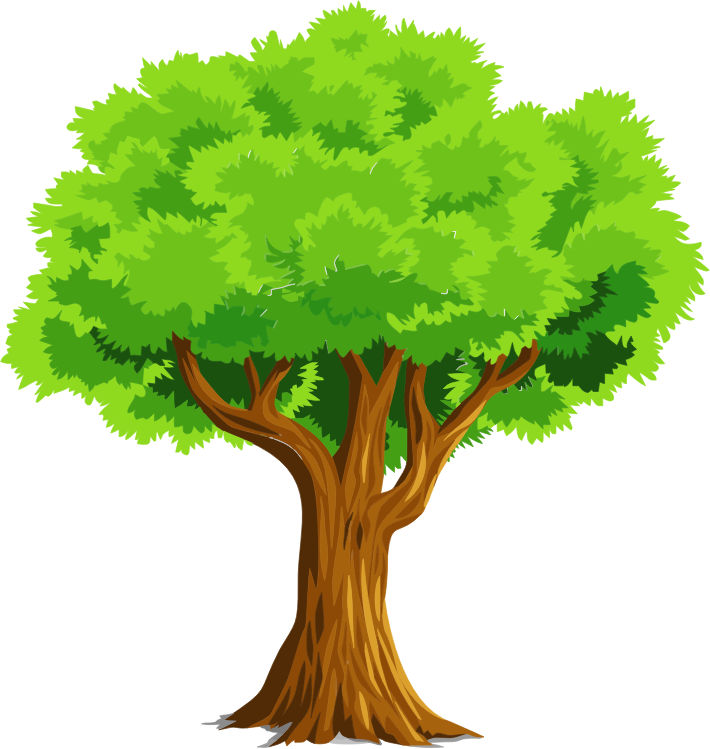 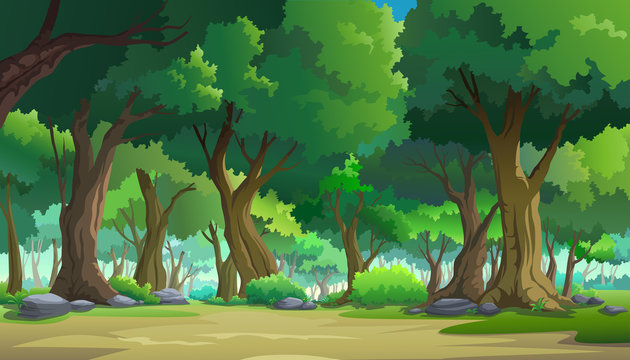 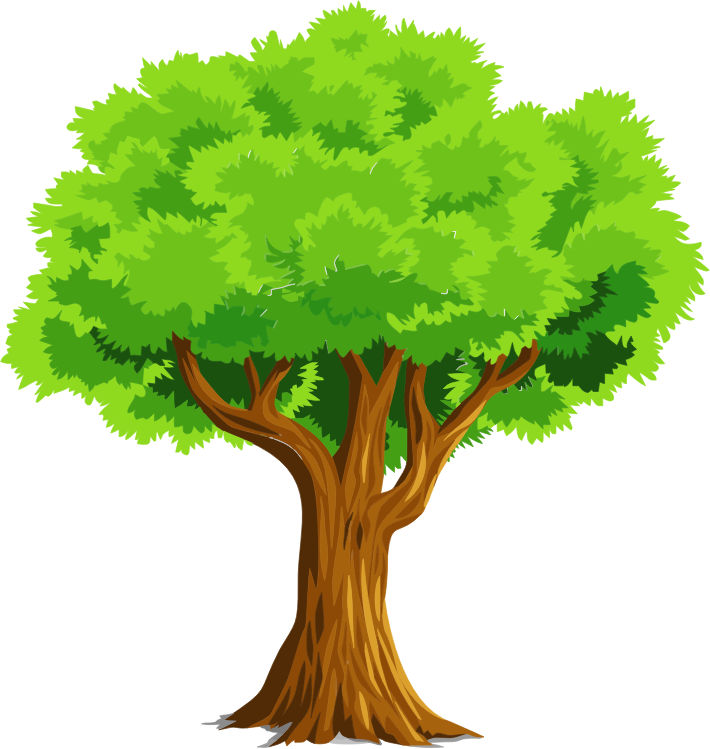 2 km x 5 = …..
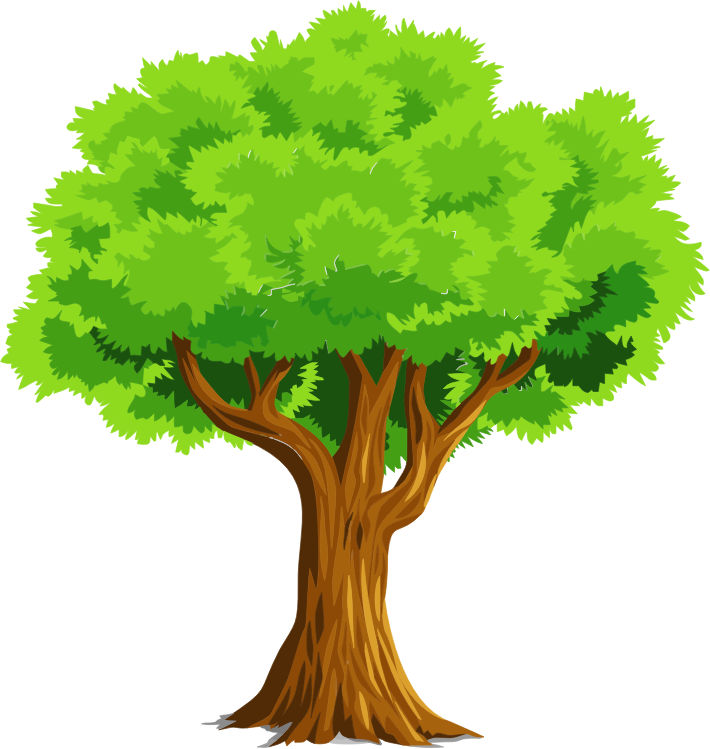 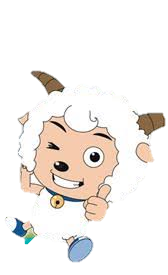 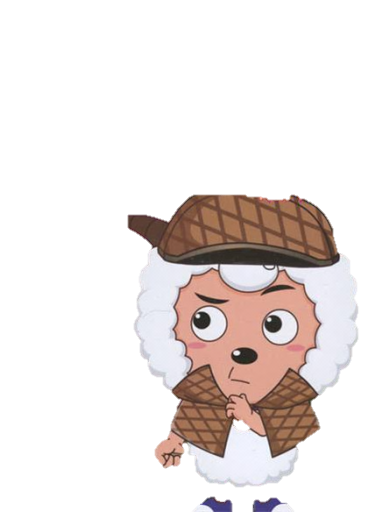 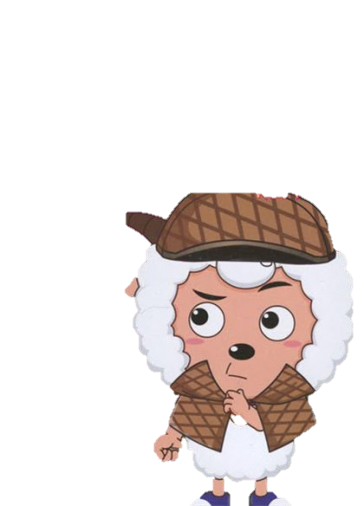 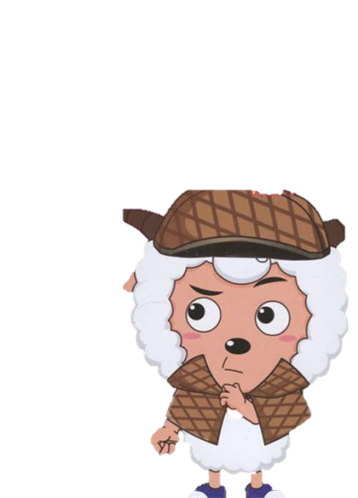 A. 10 km
B. 7 km
C. 10 m
D. 10 dm
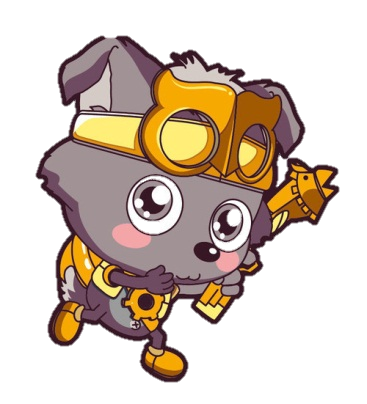 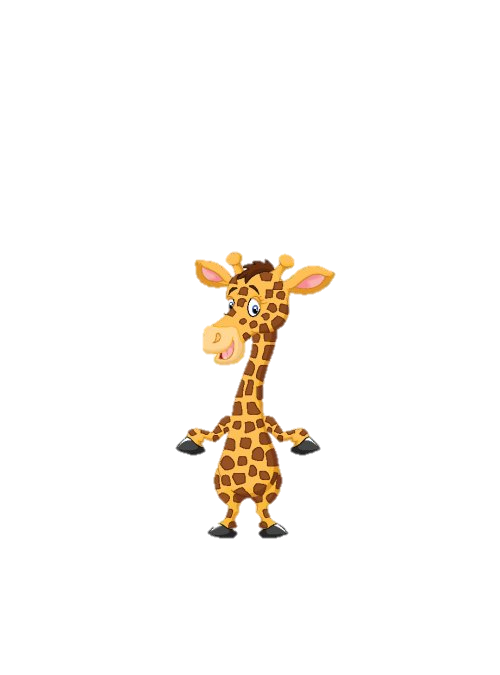 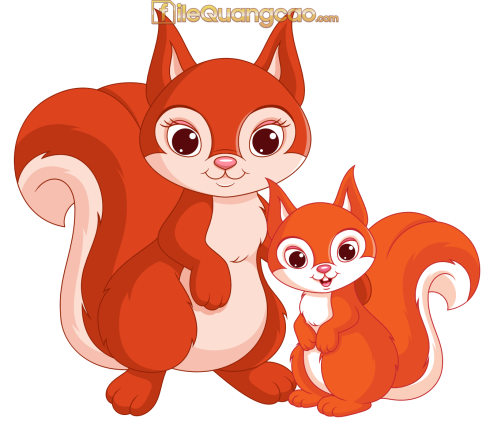 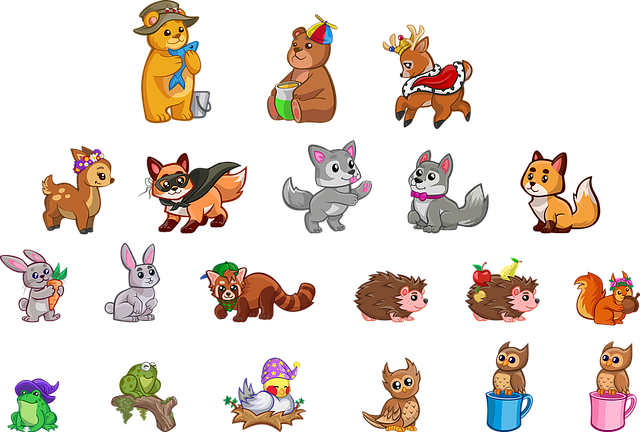 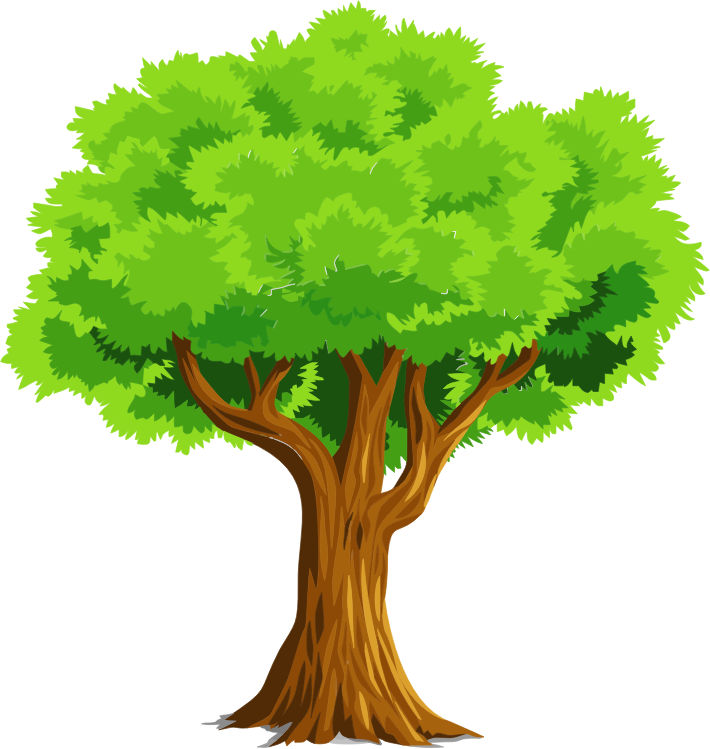 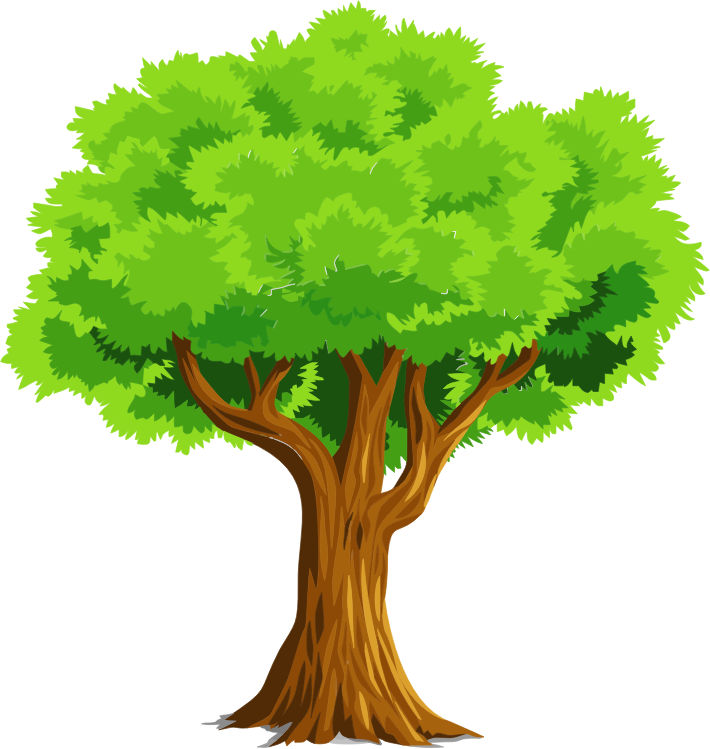 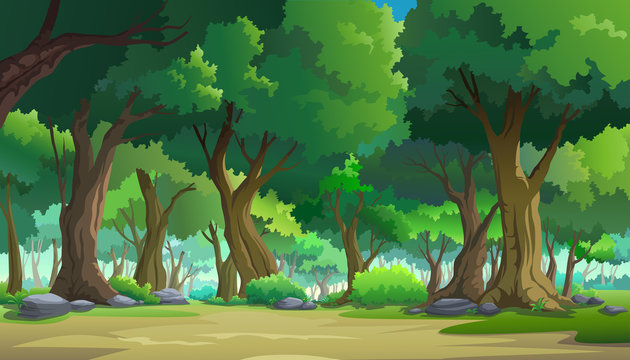 Điền dấu thích hợp
300 m + 500 m ….. 1 km
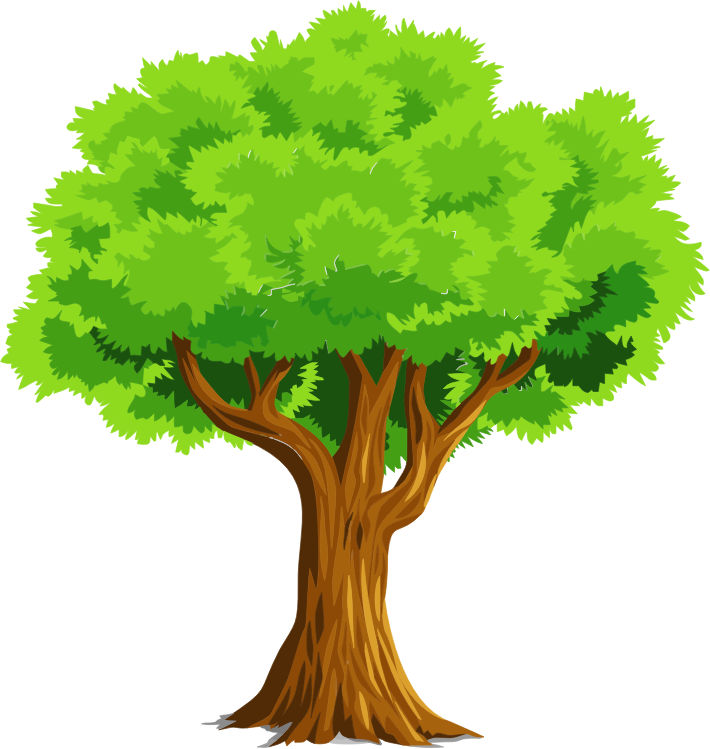 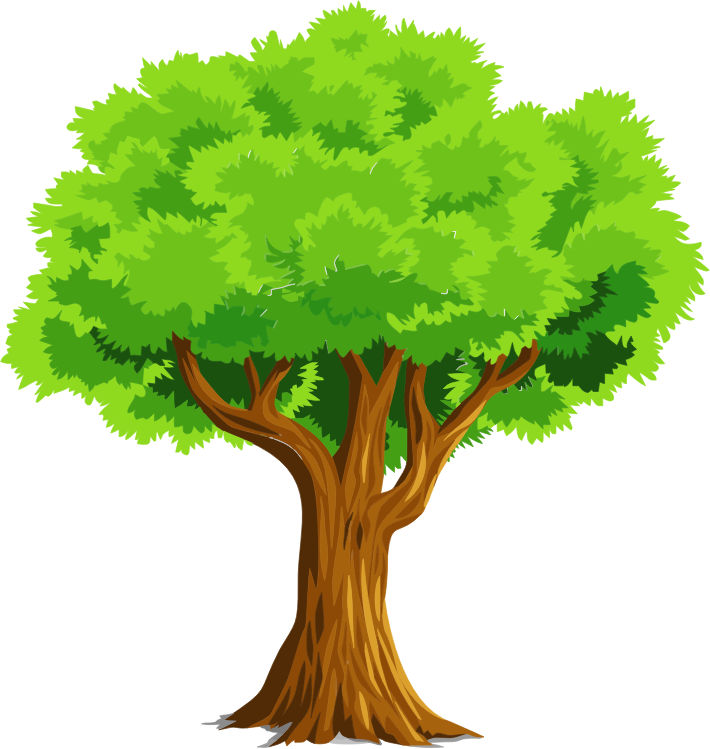 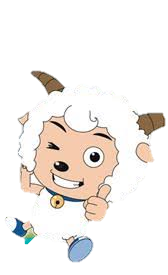 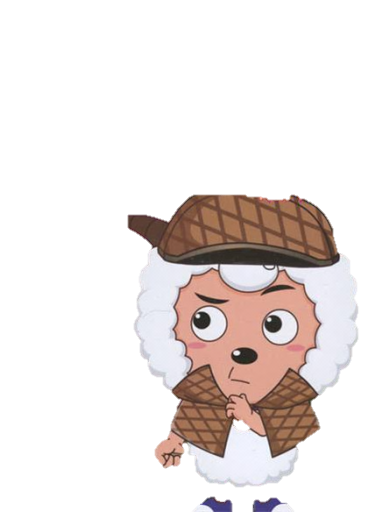 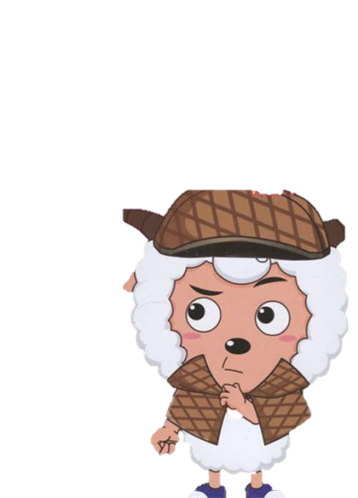 A. =
B. >
C. <
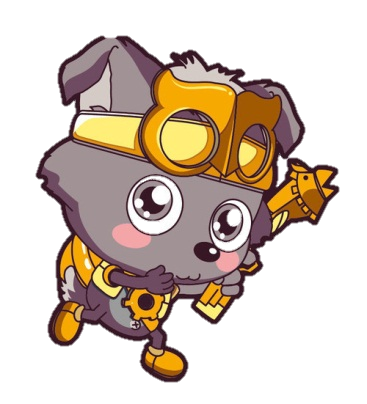 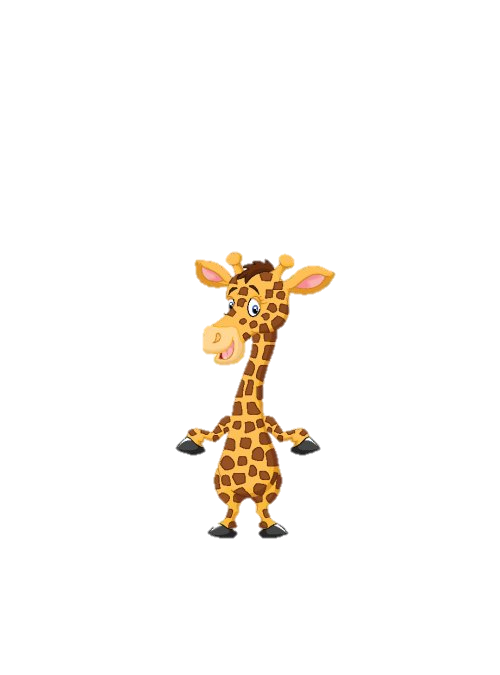 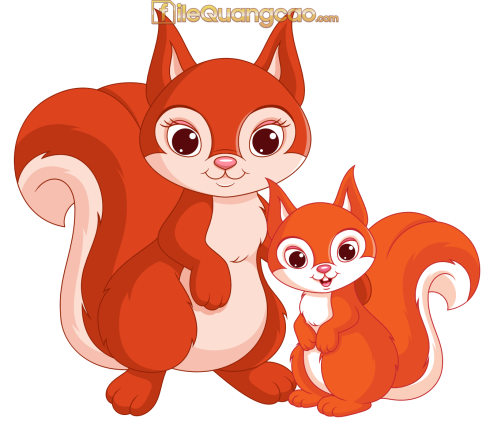 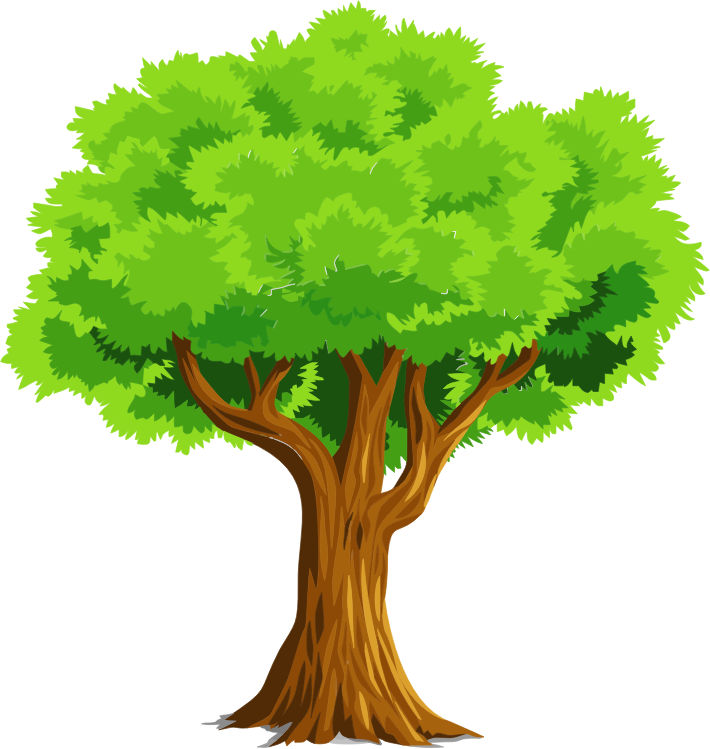 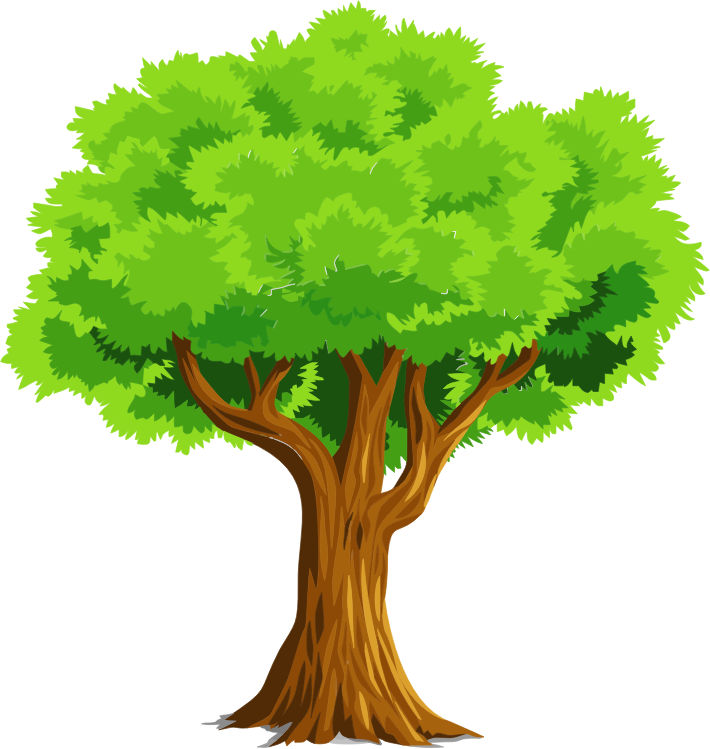 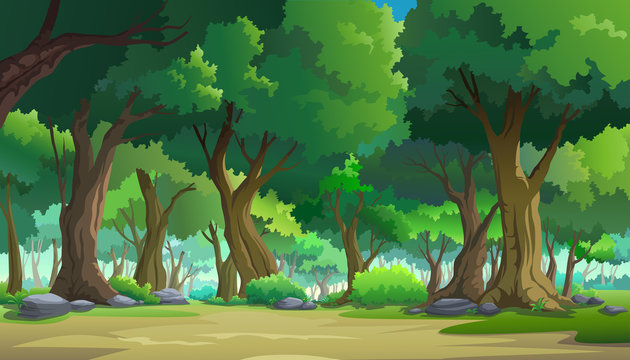 Điền dấu thích hợp
500 m + 500 m ….. 1 km
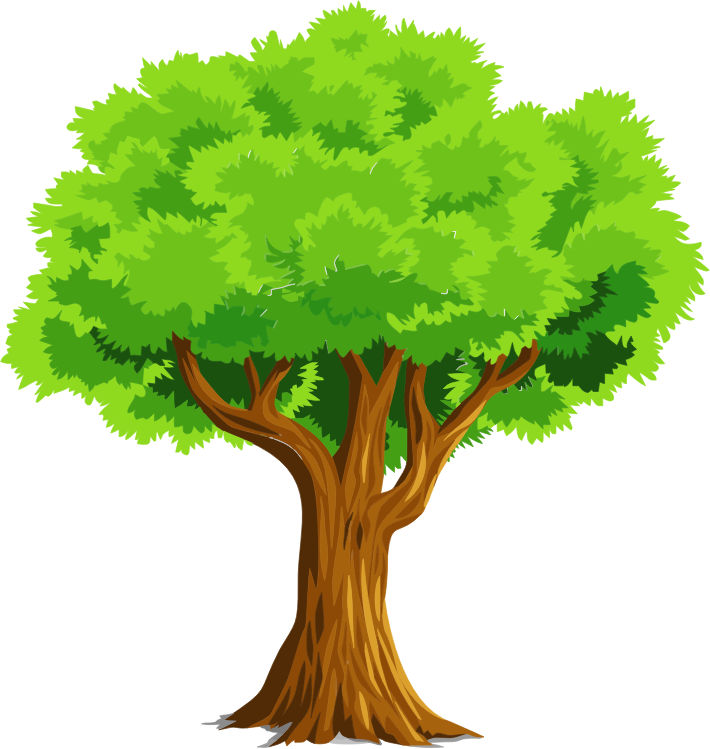 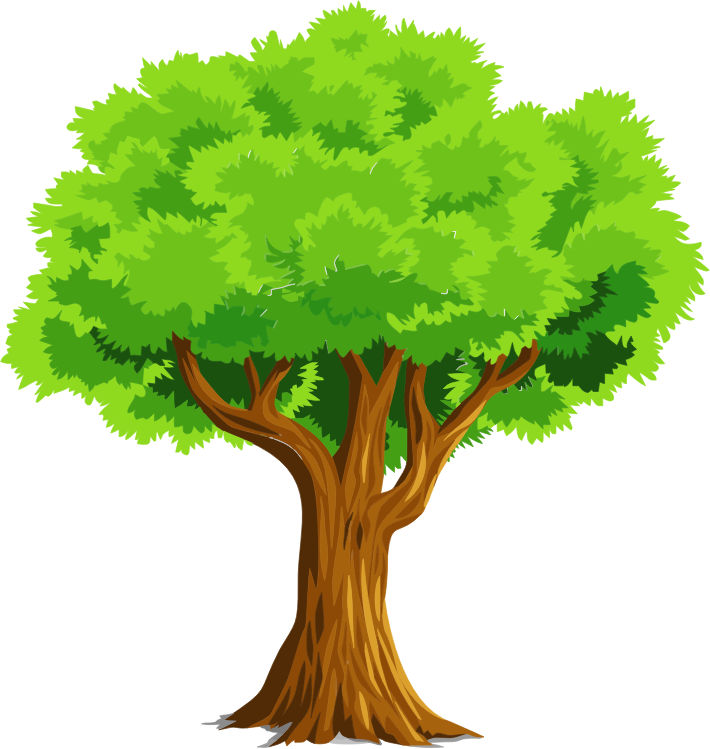 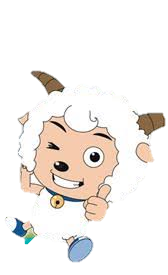 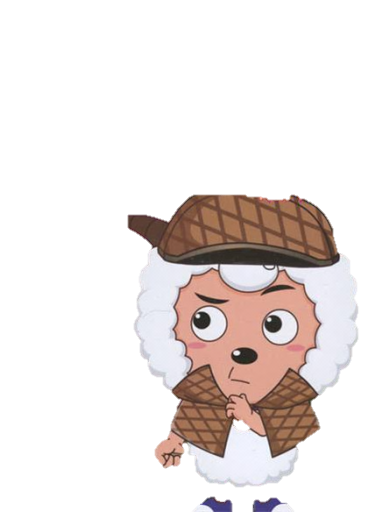 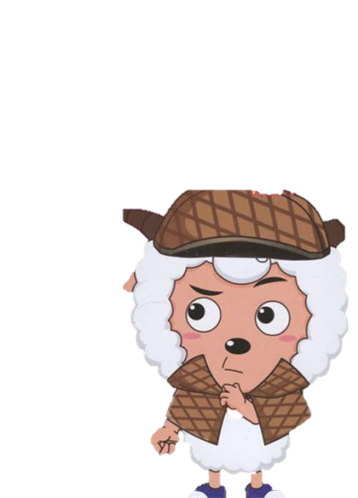 C. >
B. =
A. <
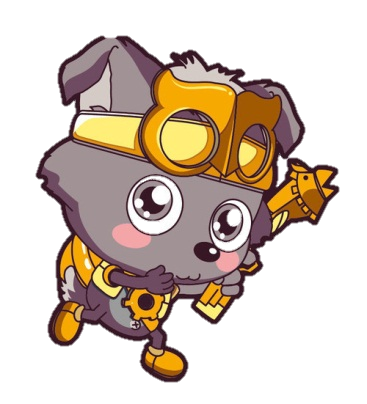 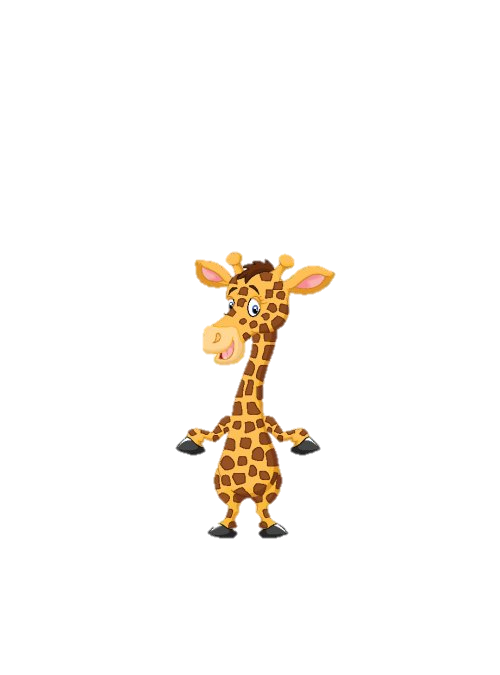 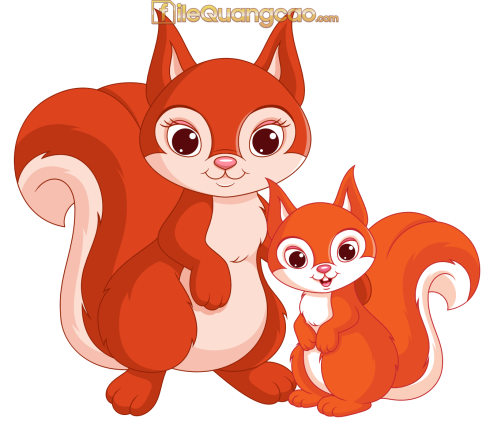 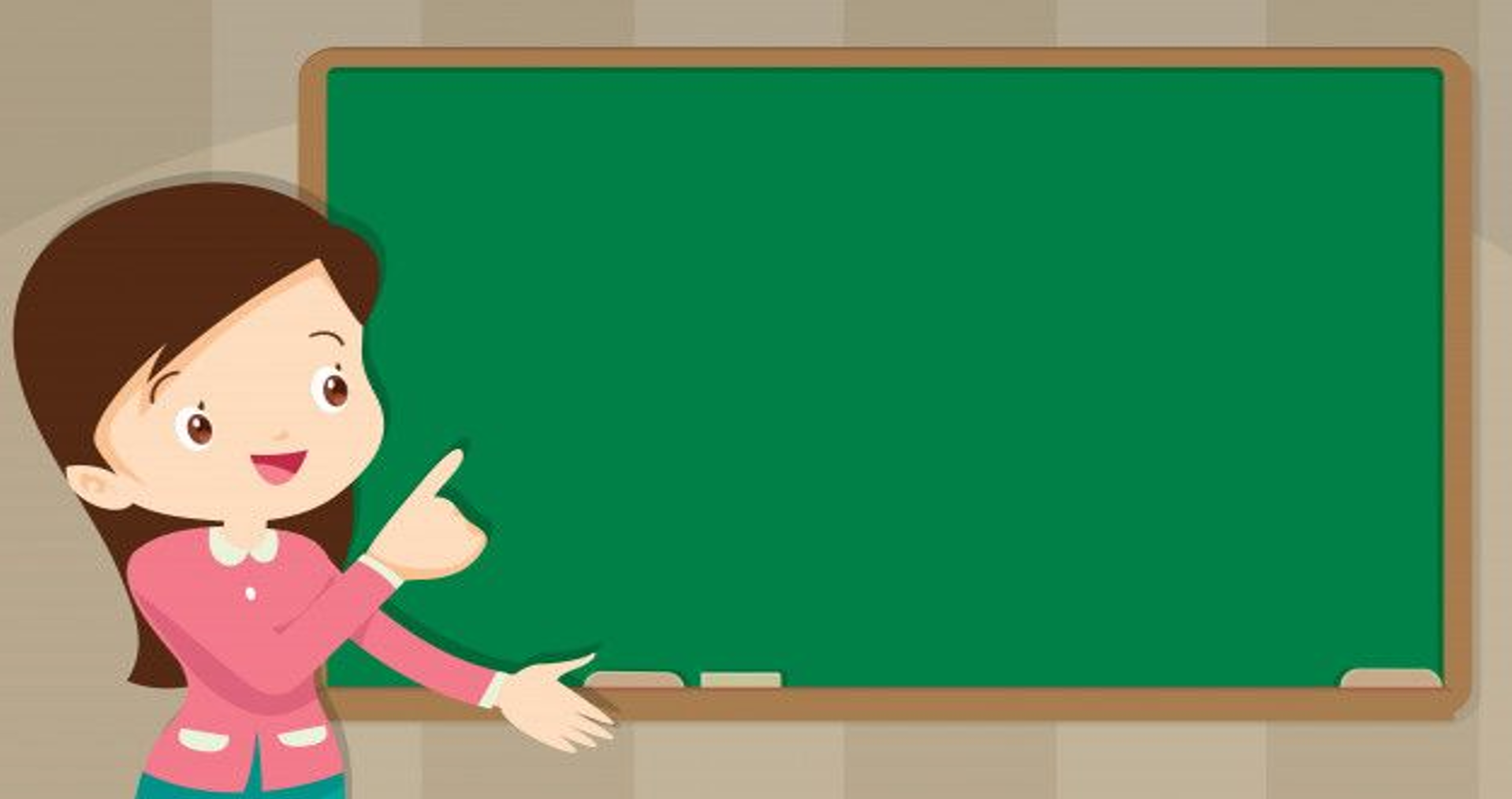 LUYỆN TẬP – THỰC HÀNH
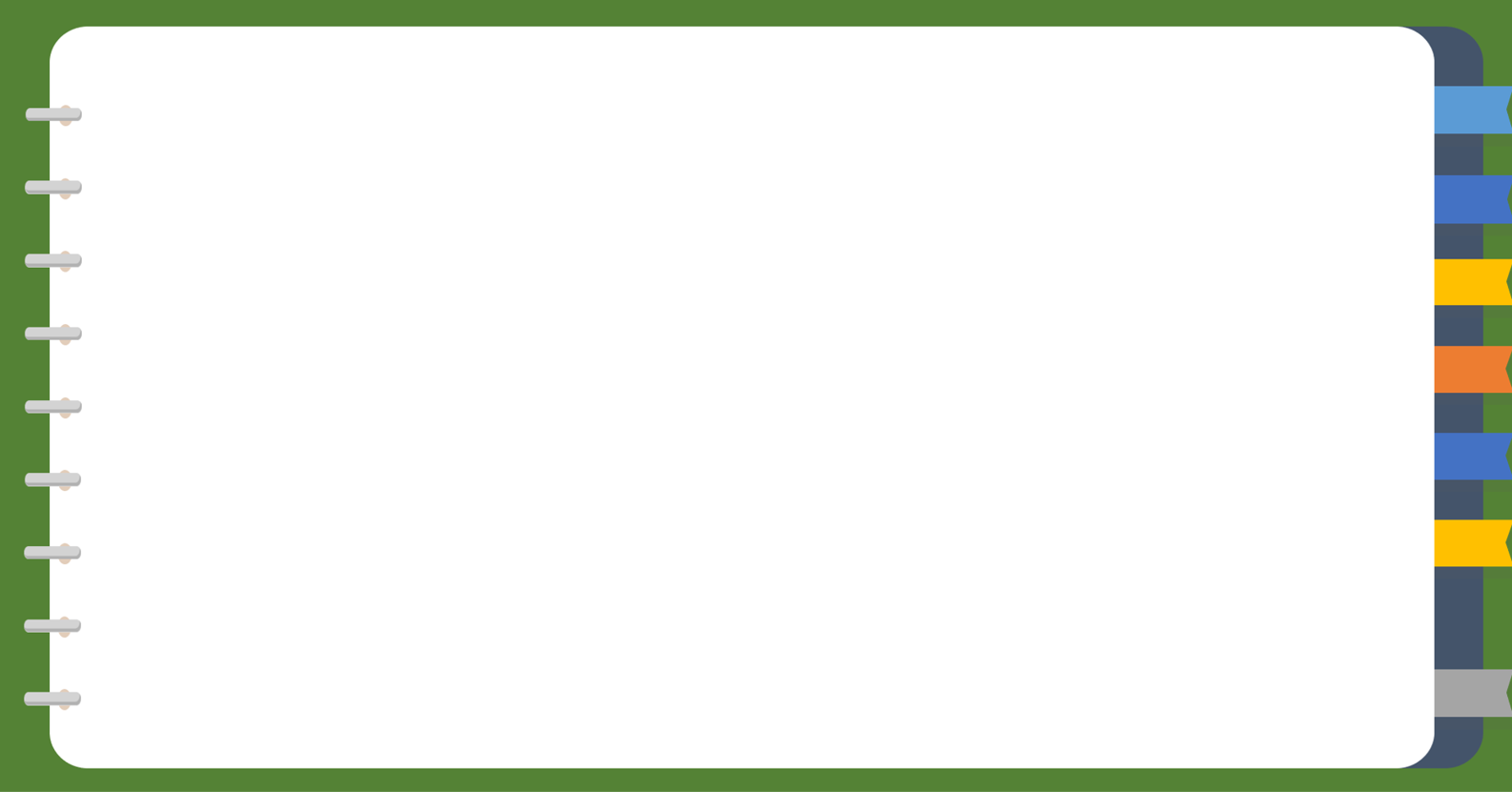 Đọc bảng sau rồi trả lời các câu hỏi:
3
300 km
450 km
153 km
a. Trong các tuyến đường từ Hà Nội đi các tỉnh này, tuyến đường nào dài nhất?
b. Từ Hà Nội đi Quảng Ninh xa hơn hay từ Hà Nội đi Vinh xa hơn?
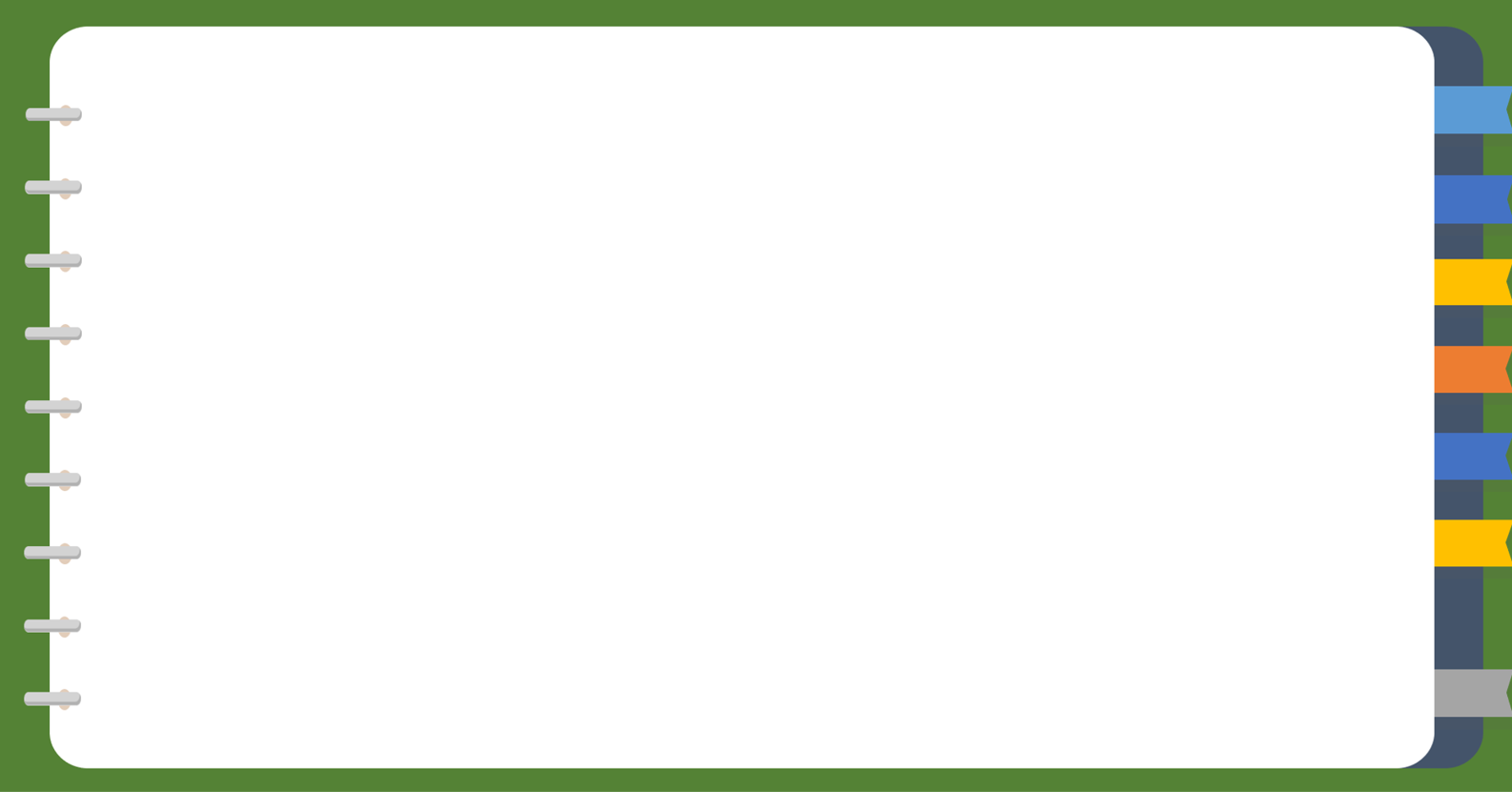 Đọc bảng sau rồi trả lời các câu hỏi:
3
300 km
Hà Nội – Lai Châu
450 km
450 km
Hà Nội – Quảng Ninh
153 km
153 km
a. Trong các tuyến đường từ Hà Nội đi các tỉnh này, tuyến đường dài nhất là:
b. Từ Hà Nội đi Quảng Ninh xa hơn hay từ Hà Nội đi Vinh xa hơn?
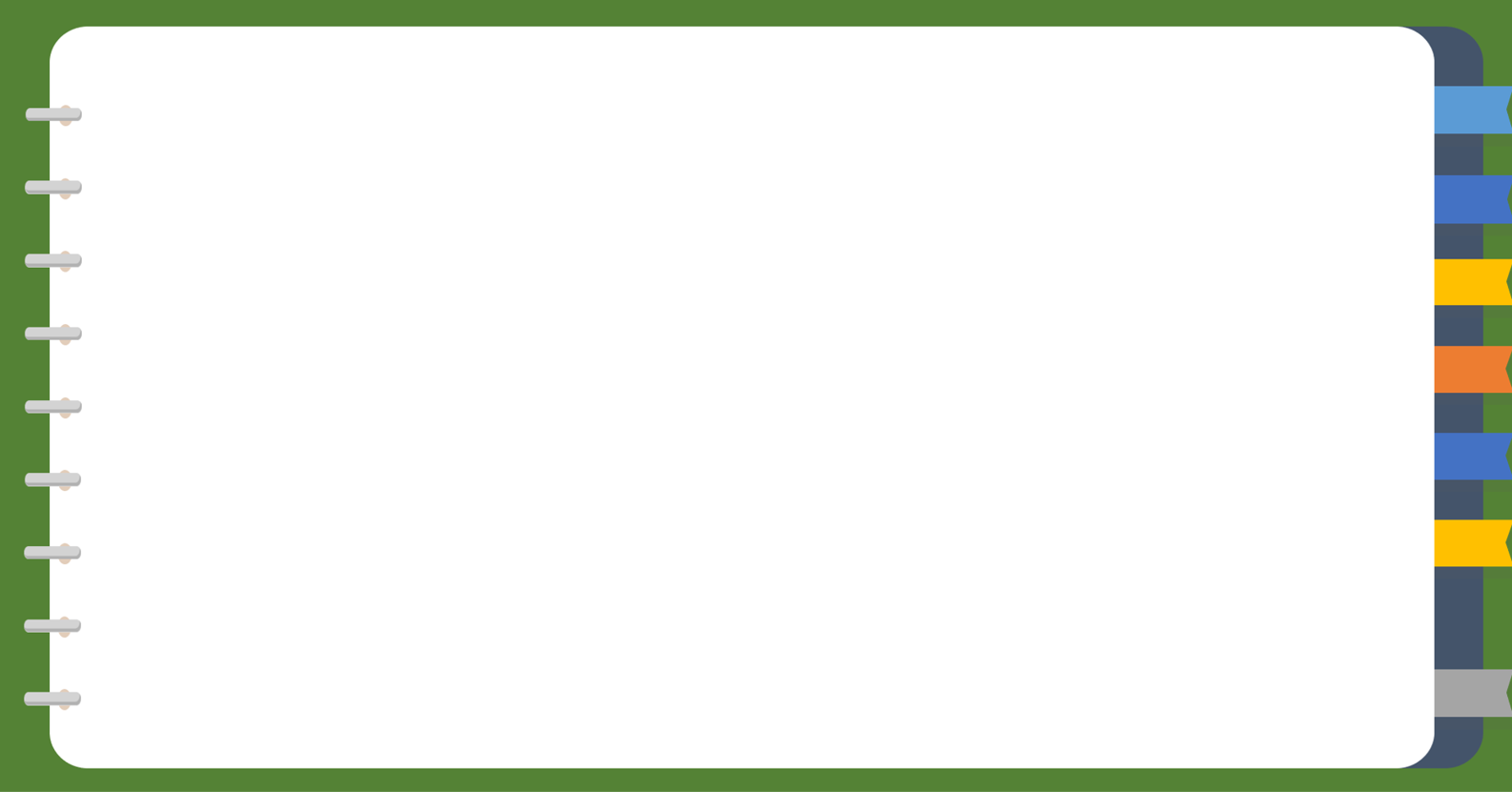 Quan sát sơ đồ, trả lời câu hỏi:
4
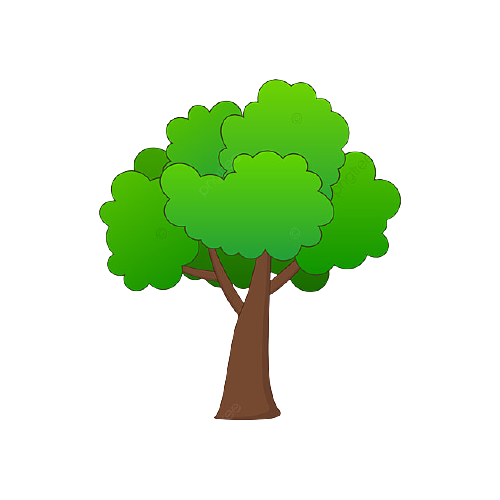 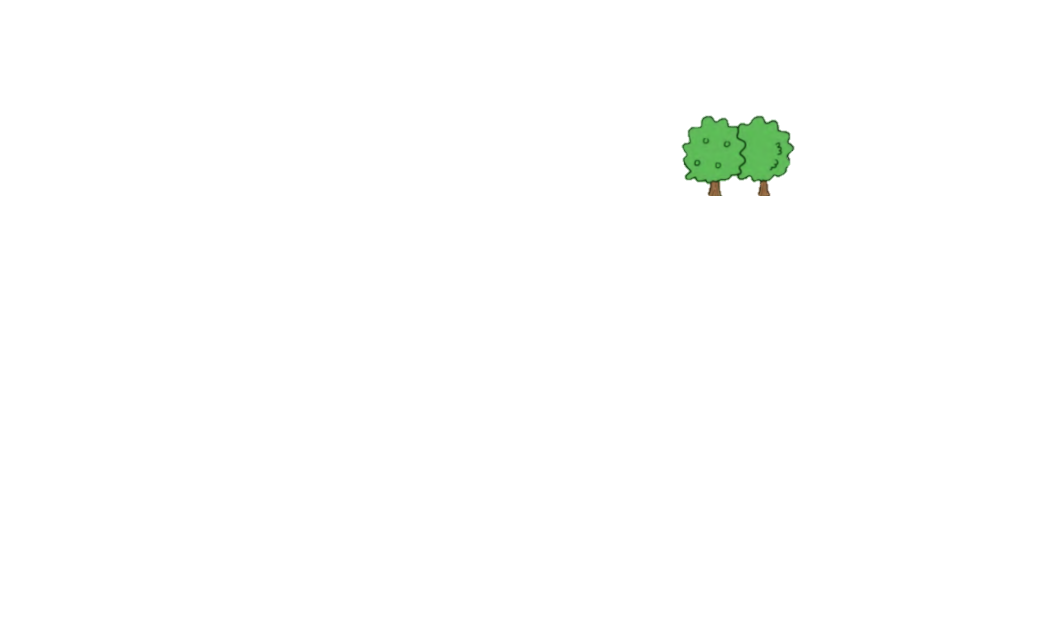 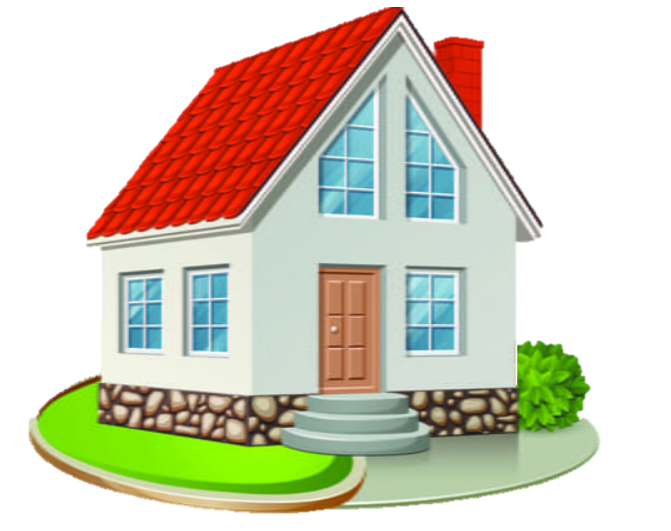 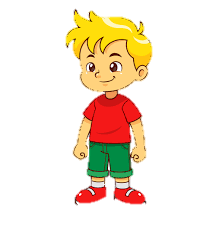 Tùng
300 m
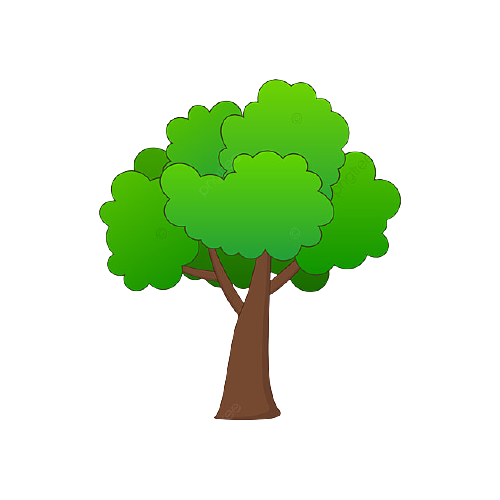 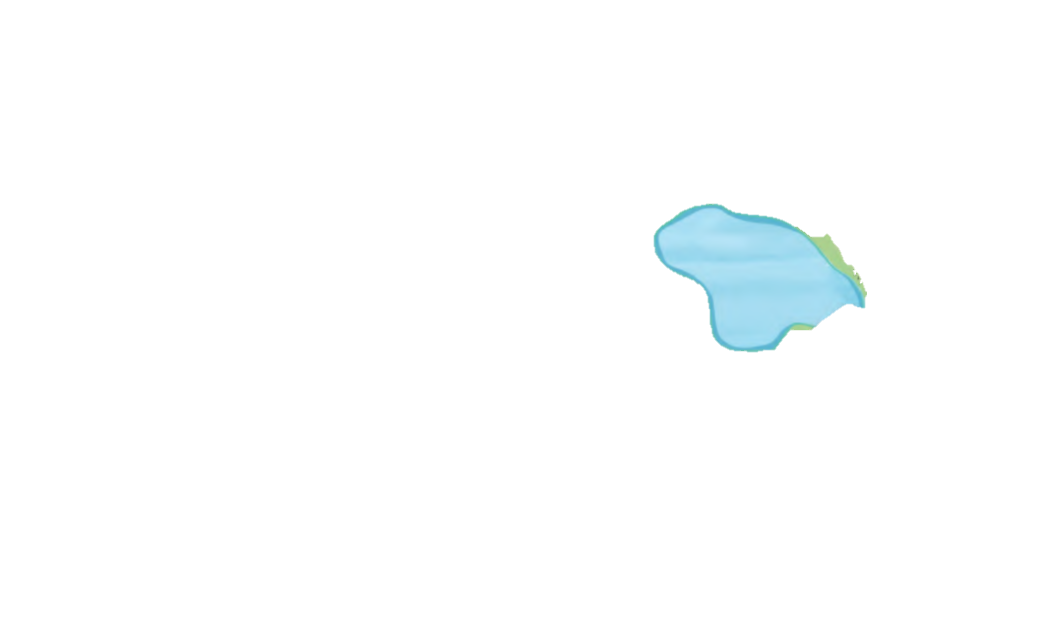 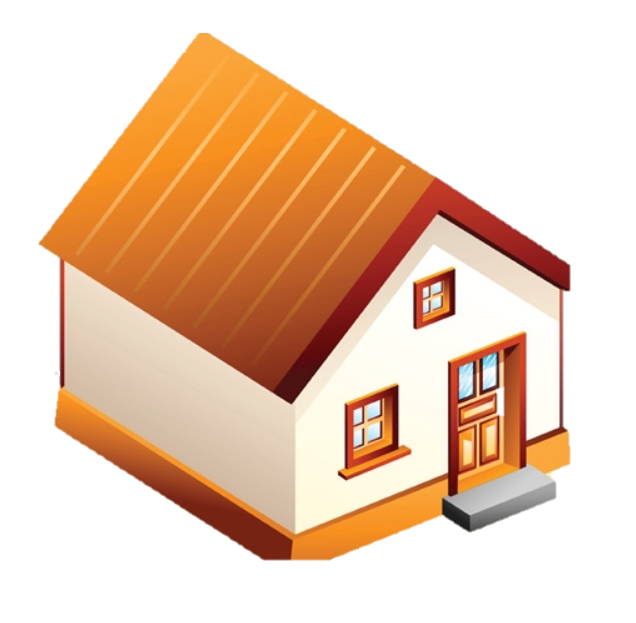 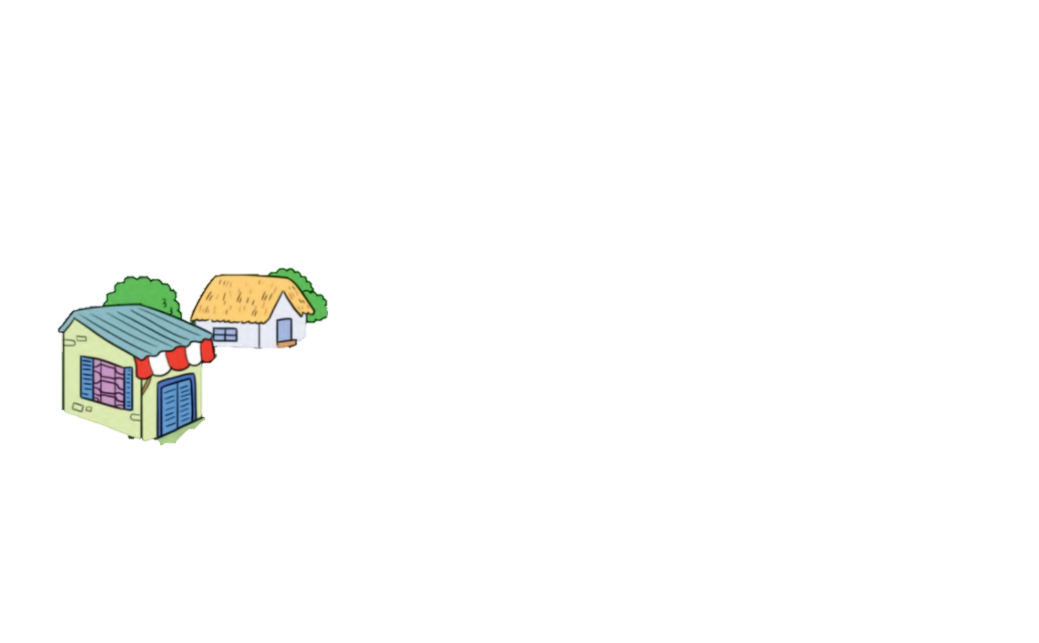 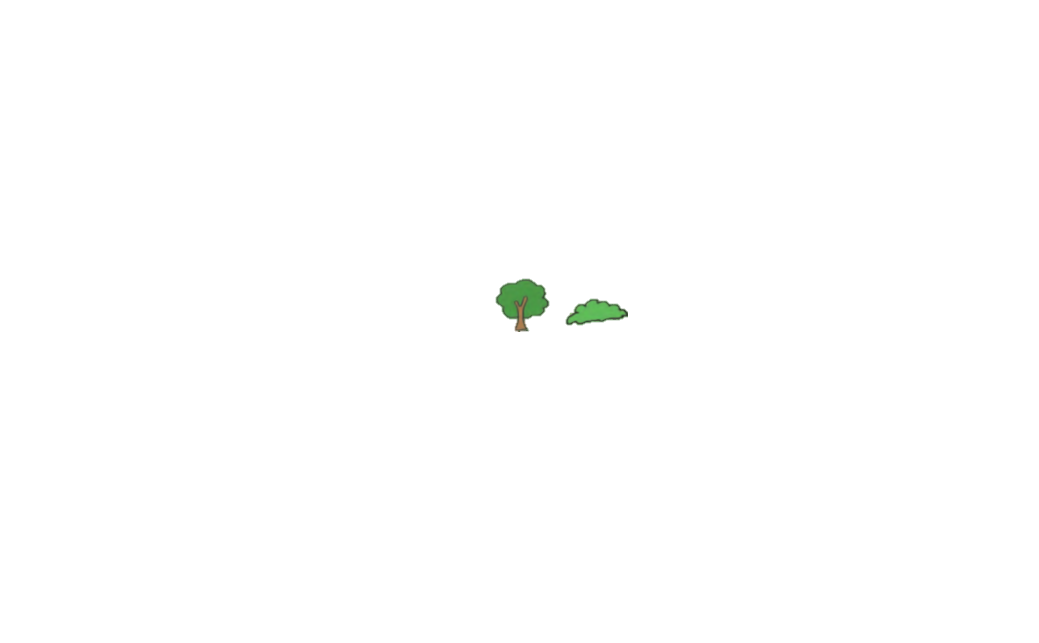 300 m
200 m
100 m
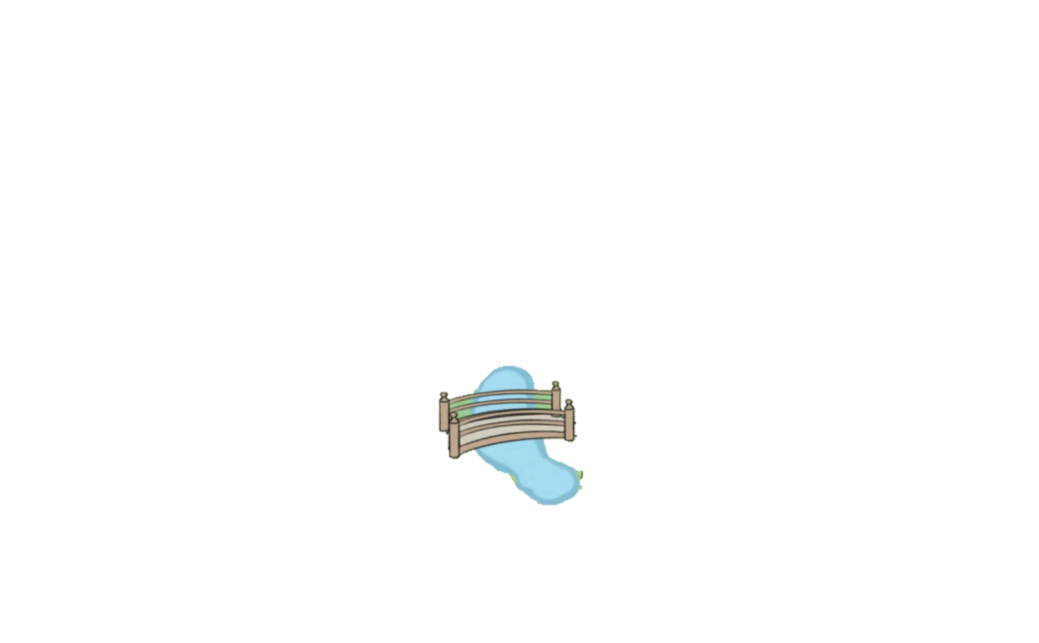 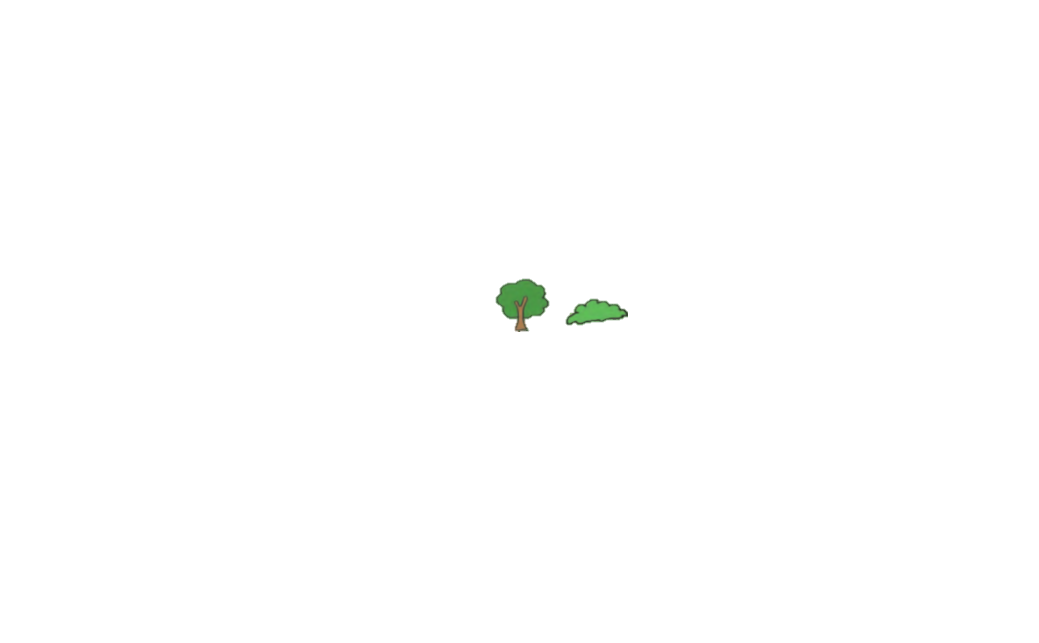 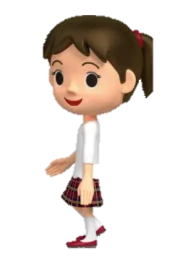 100 m
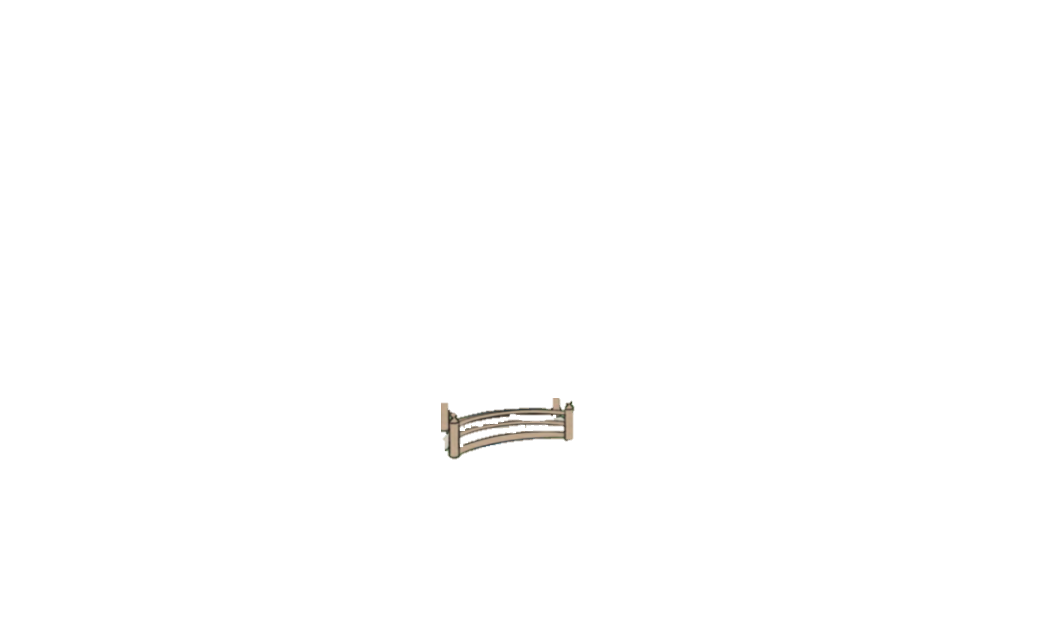 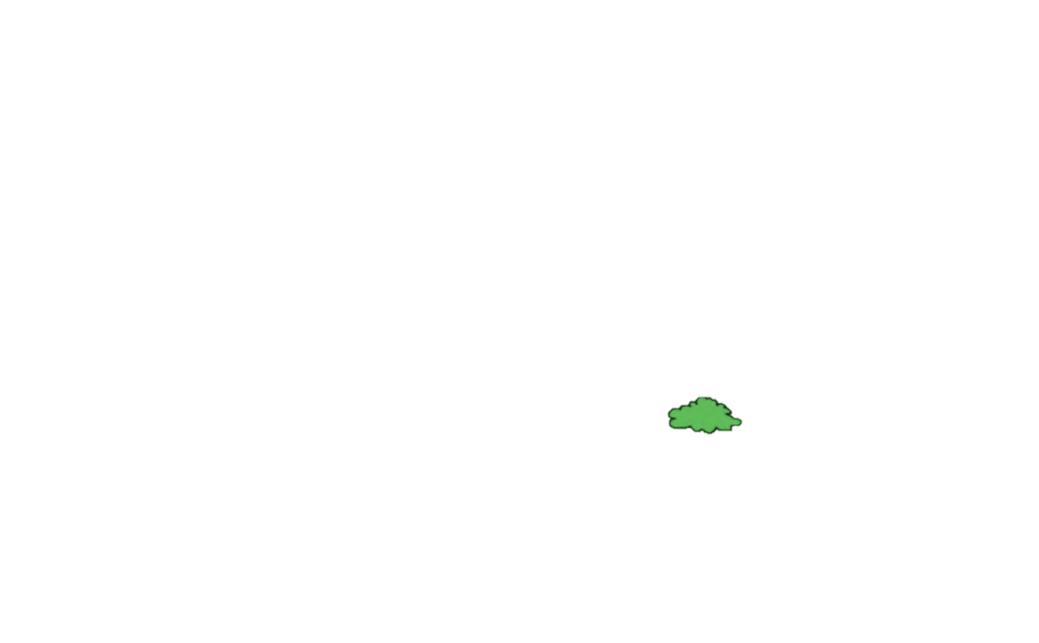 600 m
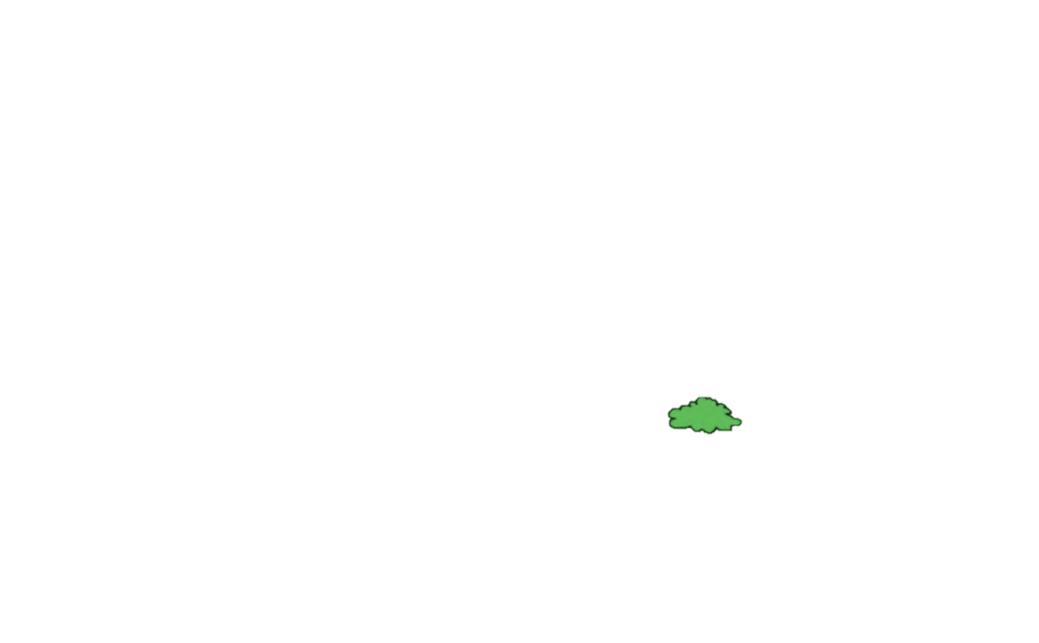 Hân
Tùng nói rằng: “Quãng đường đi từ nhà mình đến nhà Hân dài 1 km.” Theo em, Tùng nói có đúng không?
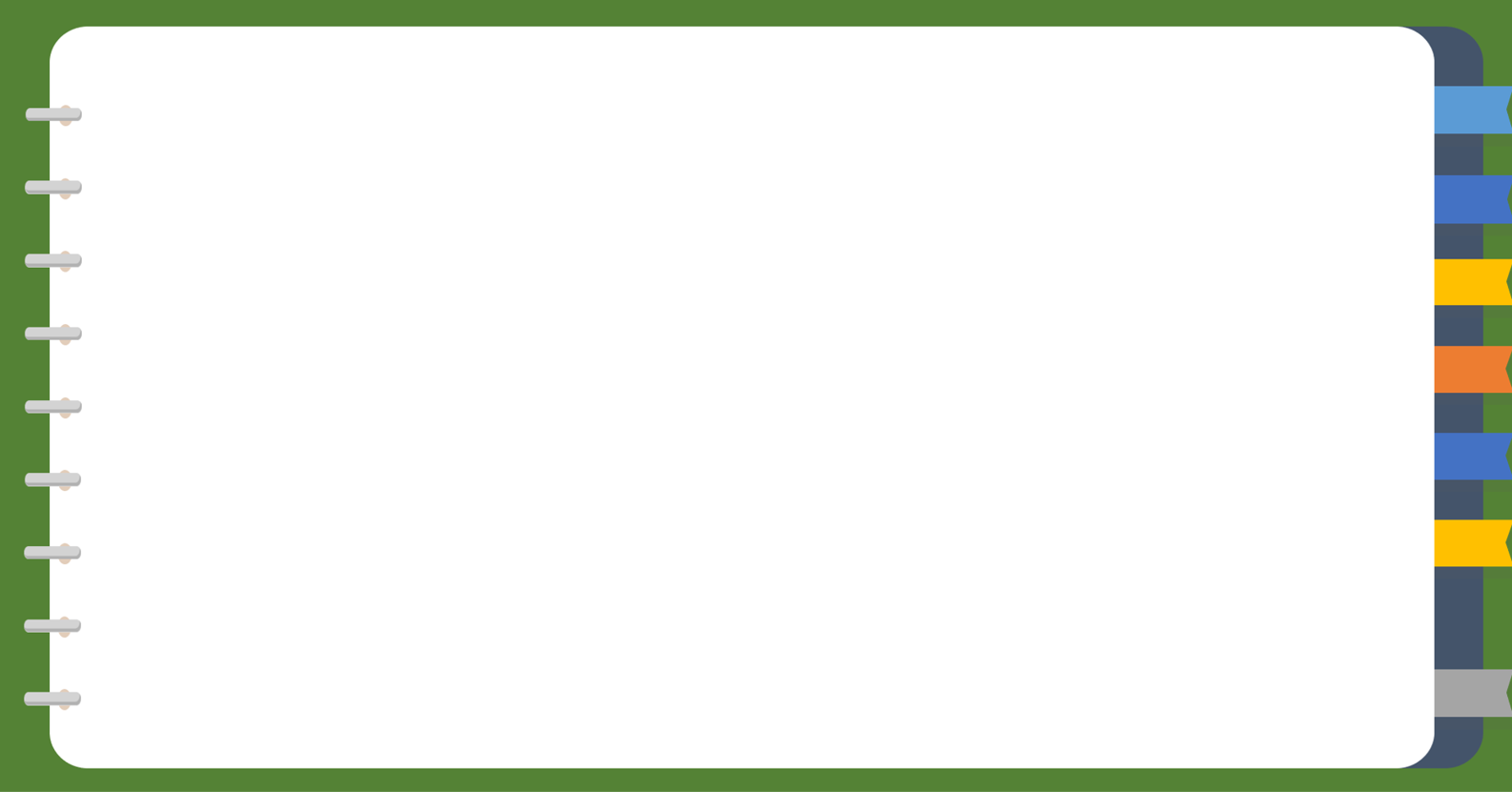 Quan sát sơ đồ, trả lời câu hỏi:
4
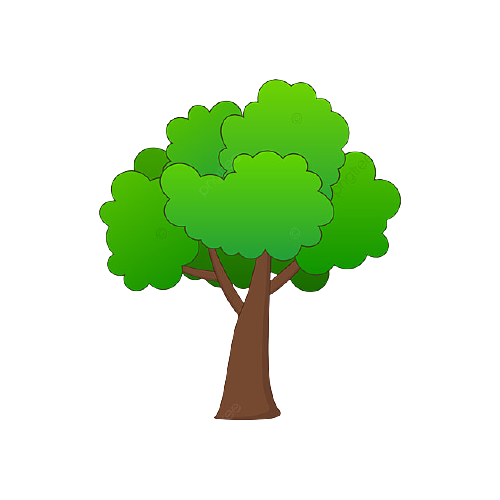 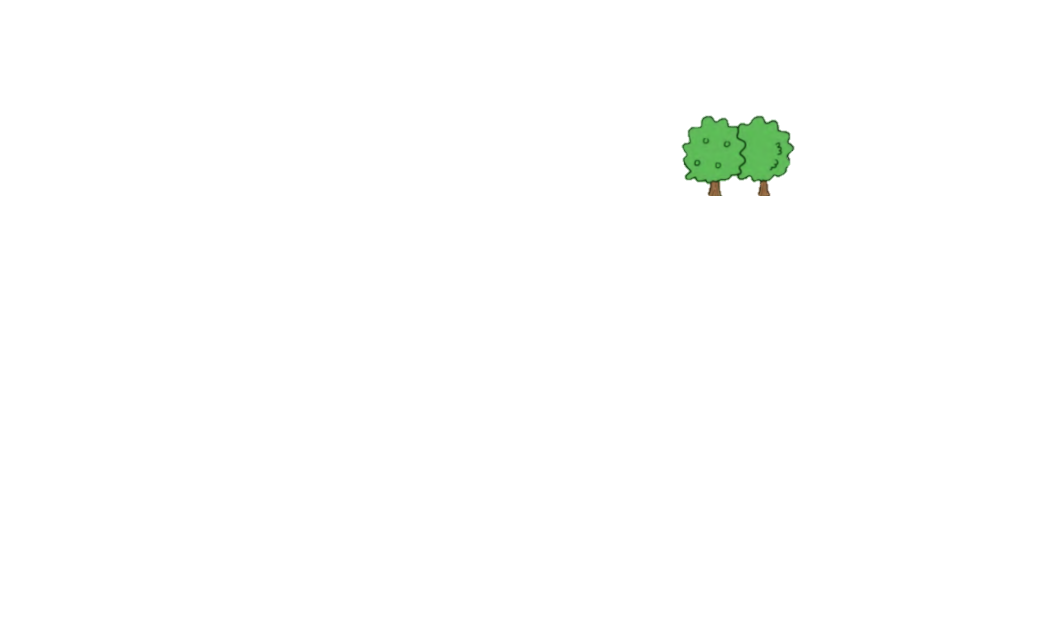 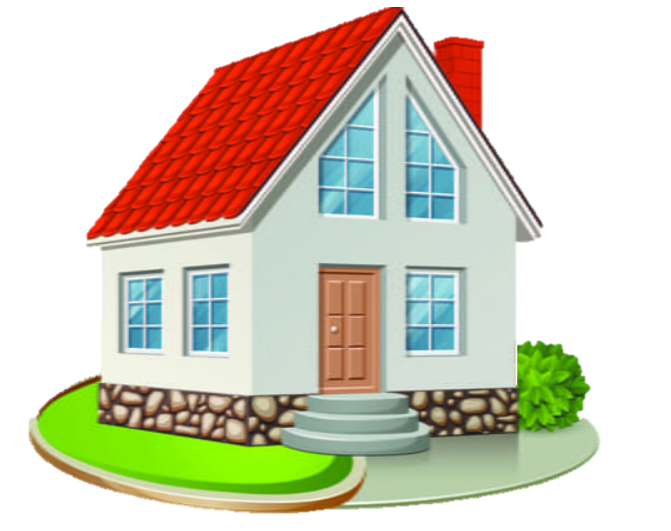 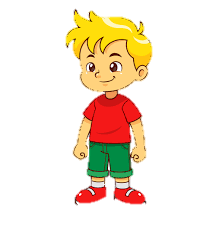 Tùng
300 m
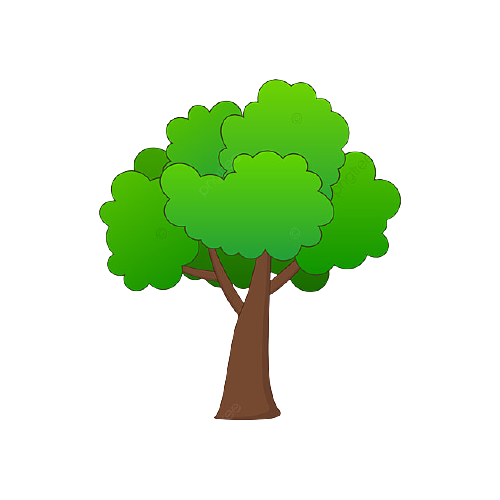 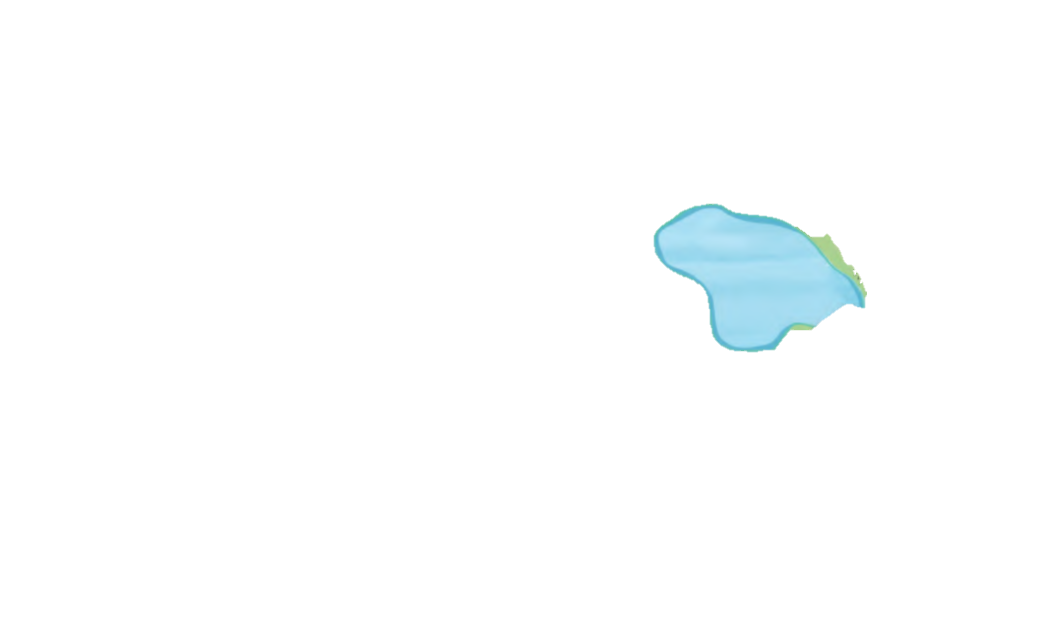 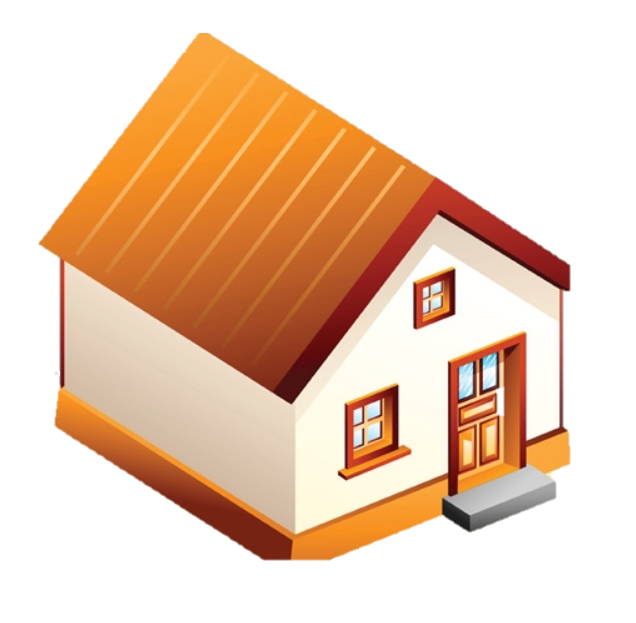 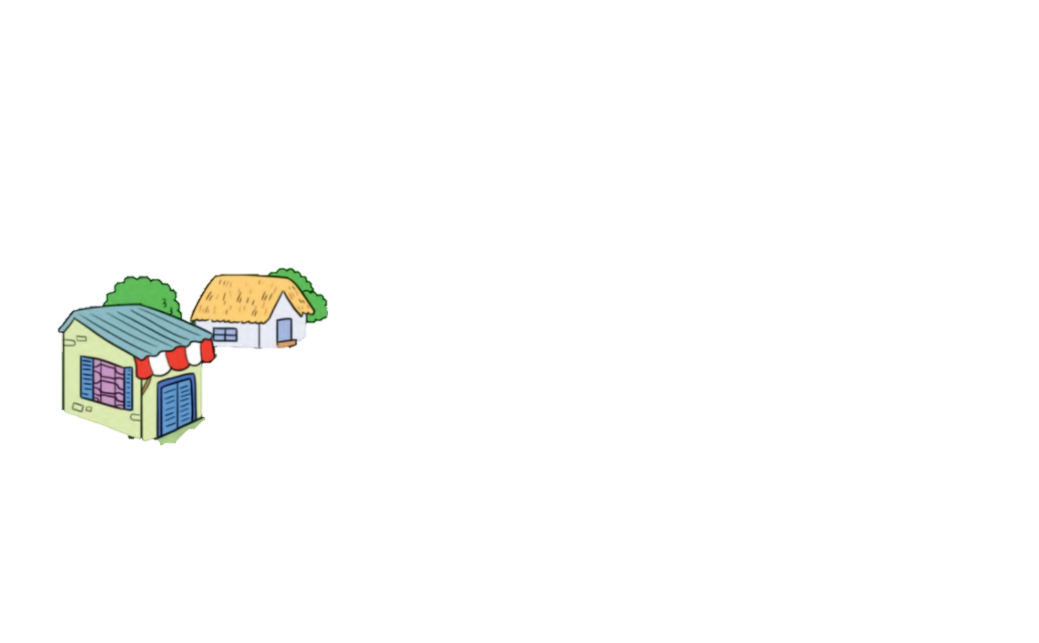 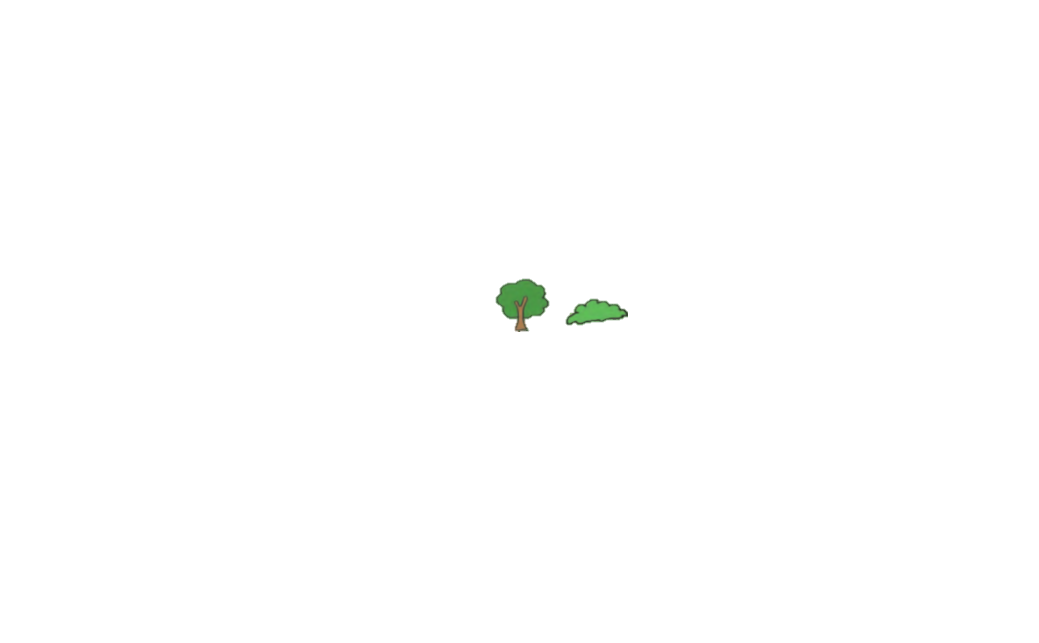 200 m
300 m
100 m
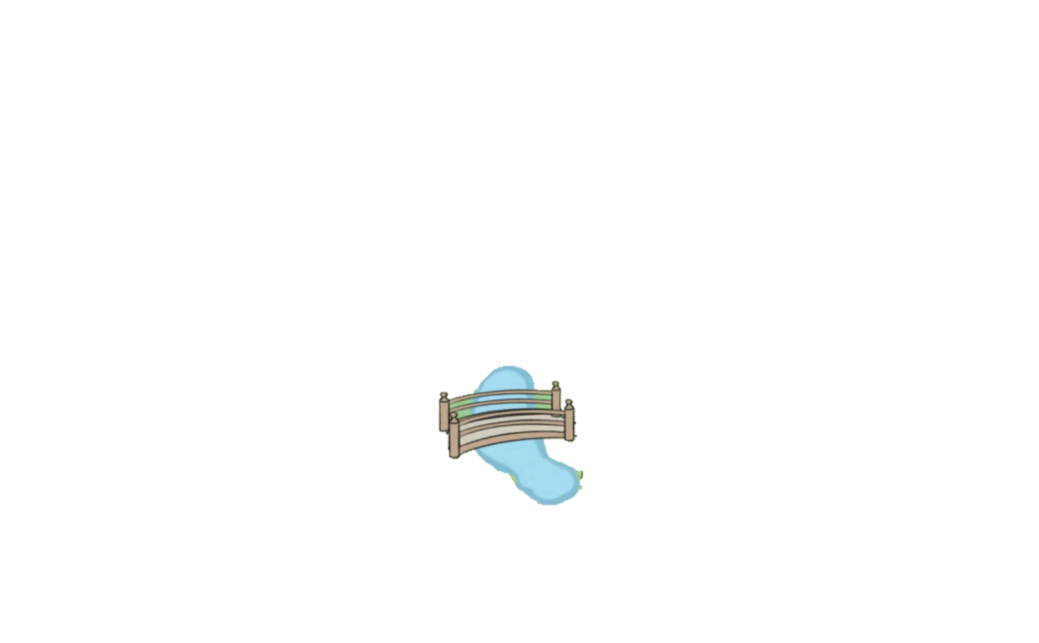 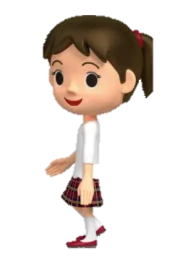 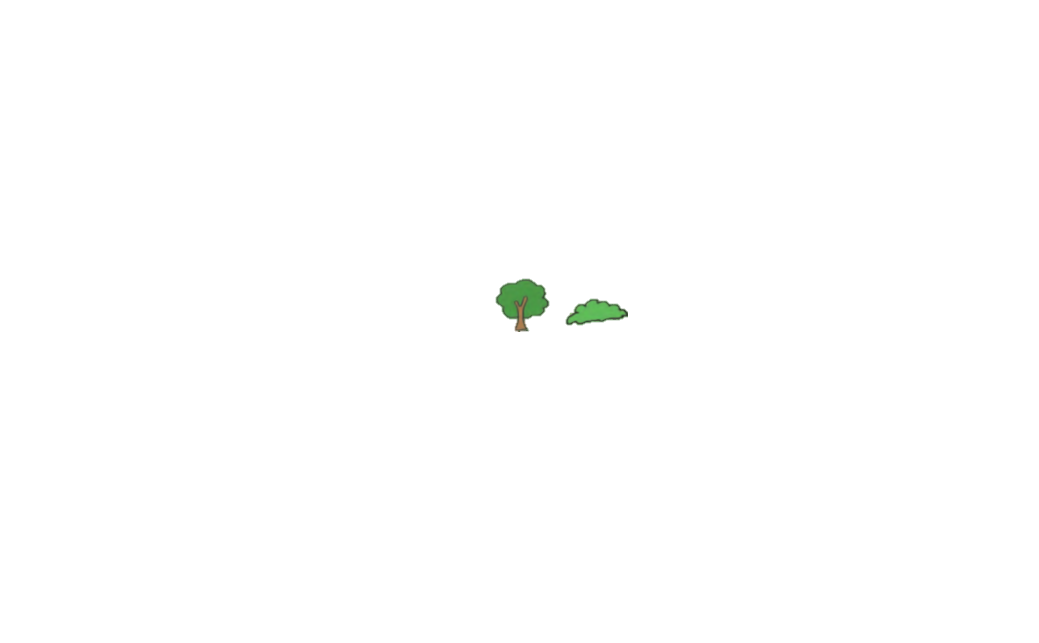 100 m
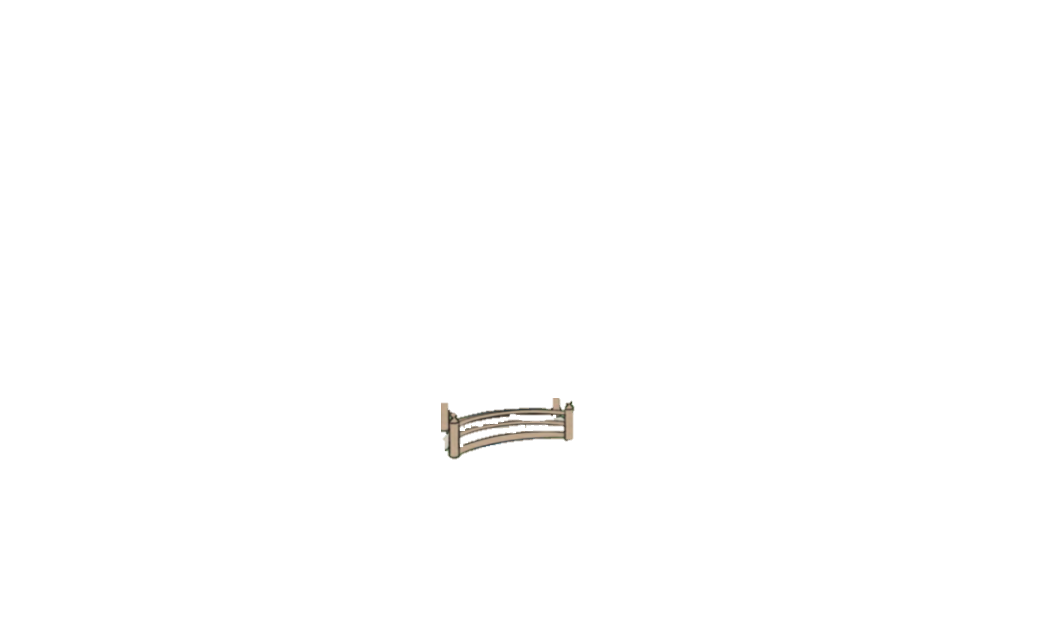 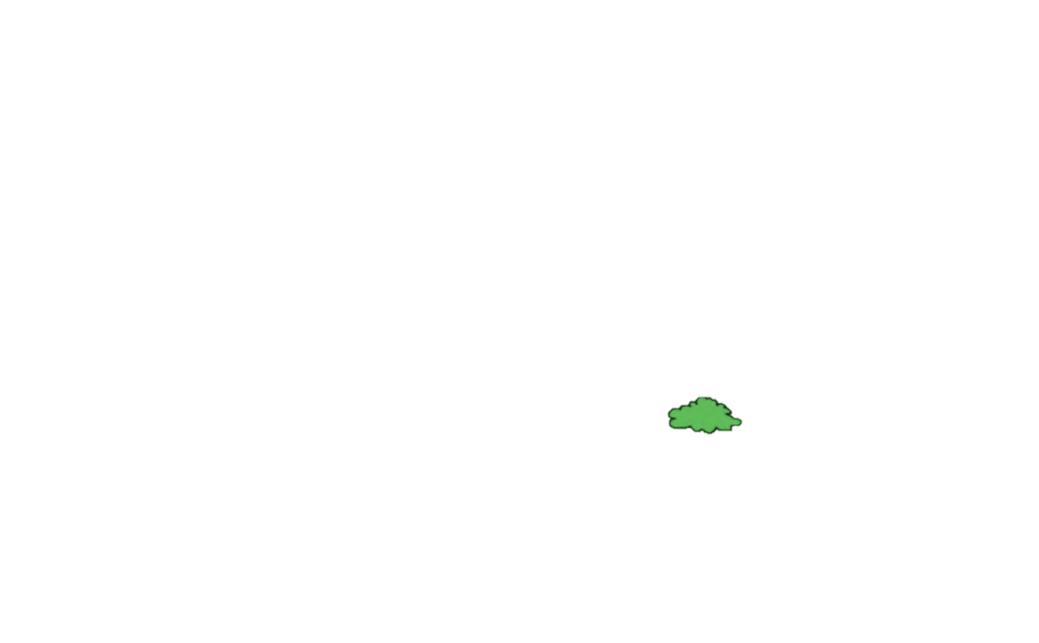 Hân
600 m
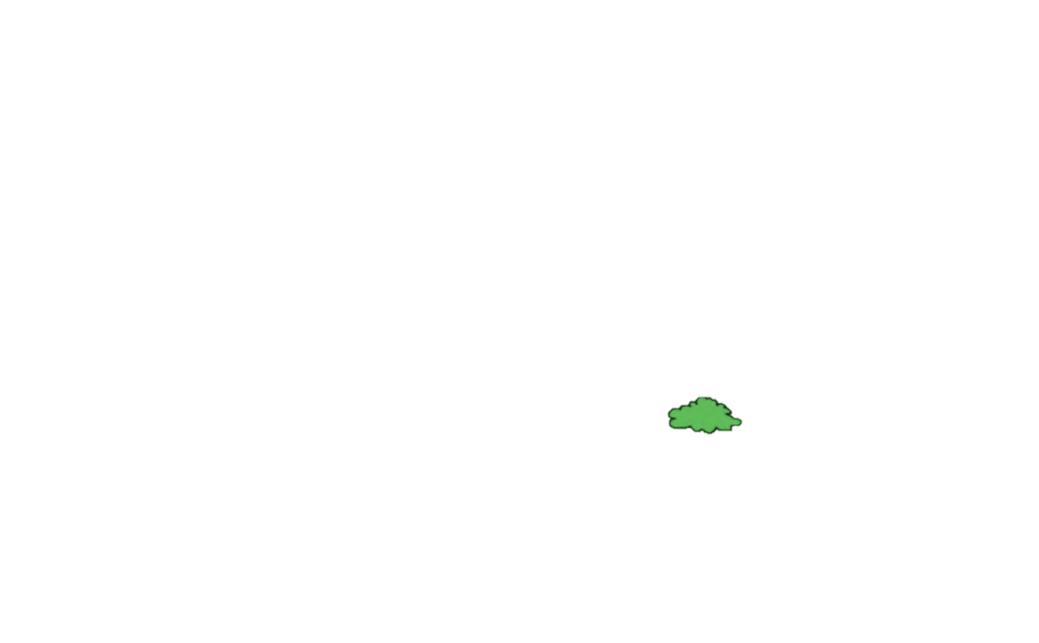 300 + 100 + 100 + 200 + 300 =
= 1 km
1000 (m)
300 + 100 + 600 =
1000 (m)
= 1 km
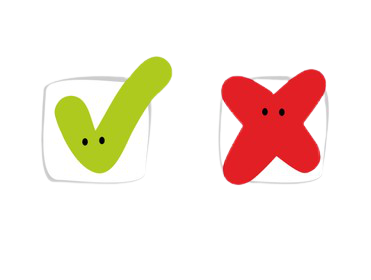 Tùng nói rằng: “Quãng đường đi từ nhà mình đến nhà Hân dài 1 km.”
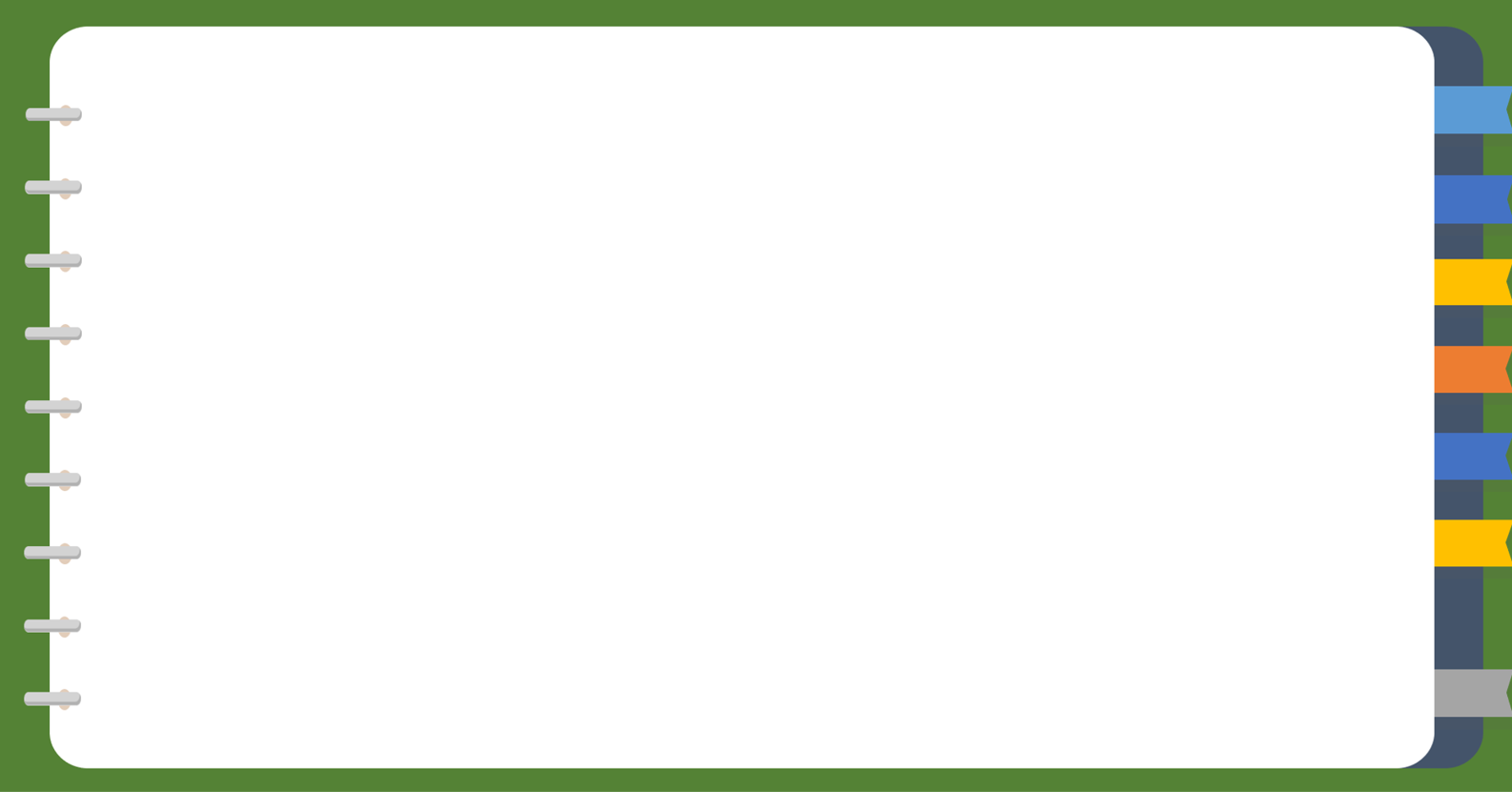 Thực hành ước lượng quãng đường từ nhà em đến trường.
5
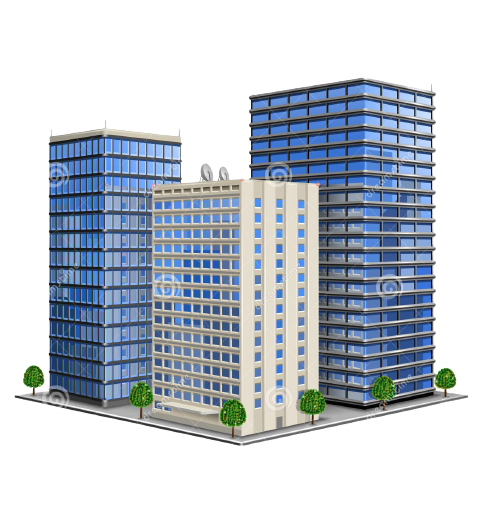 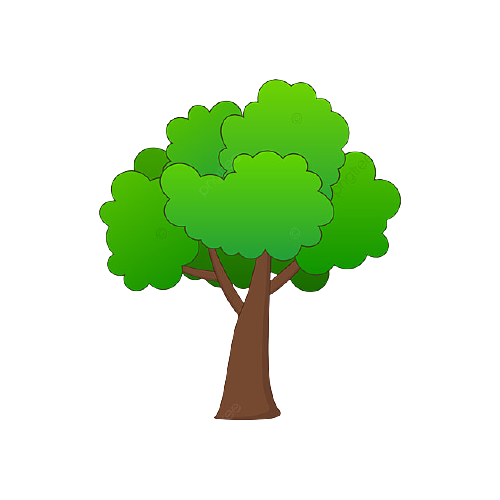 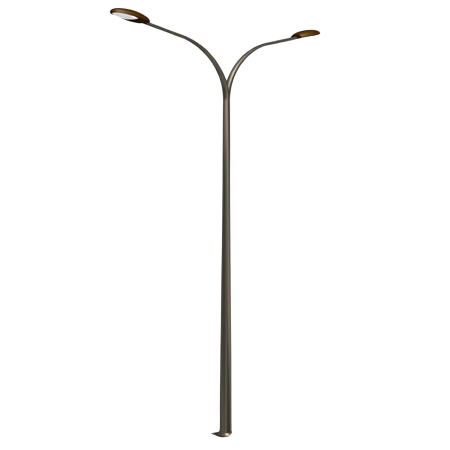 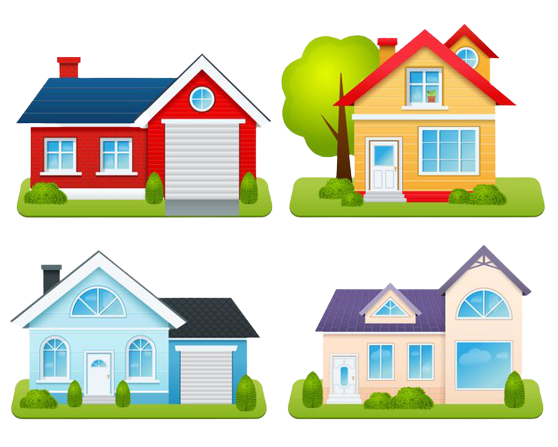 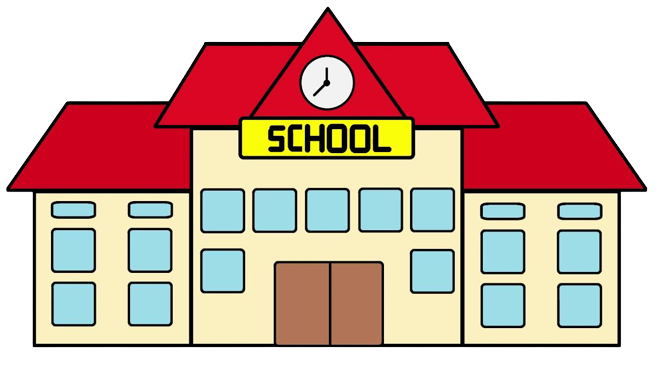 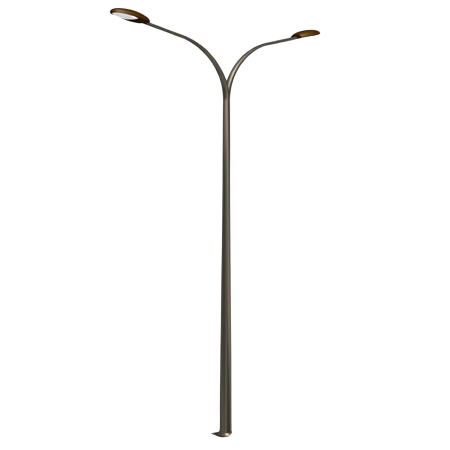 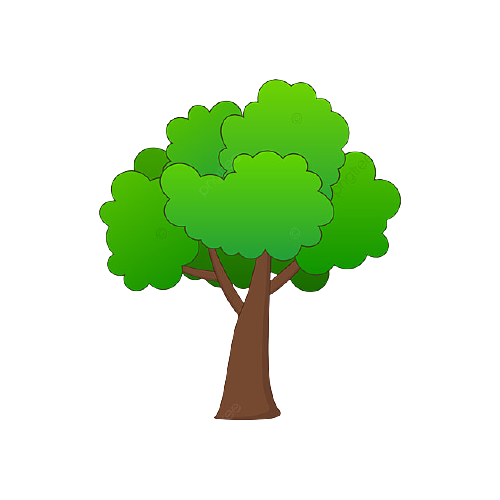 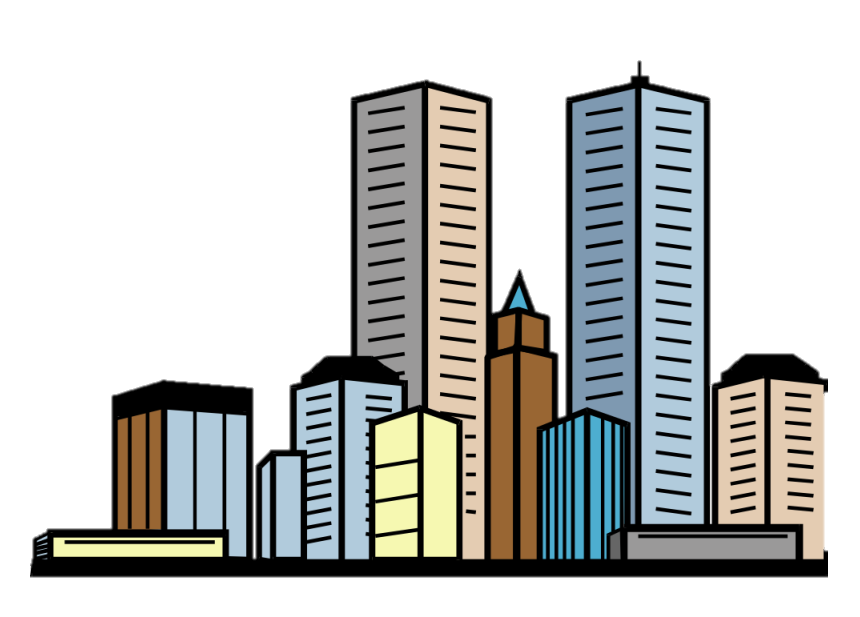 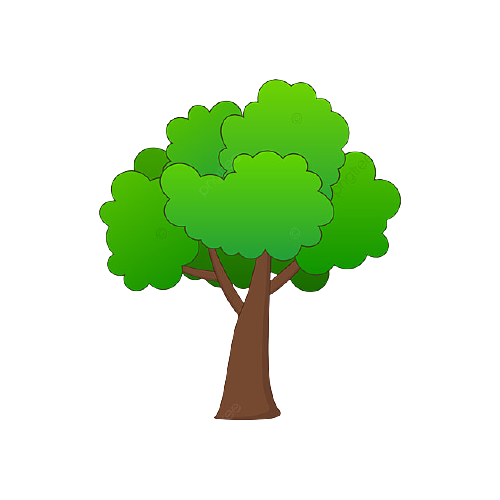 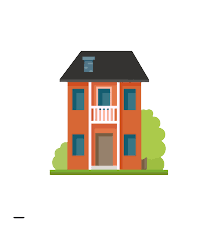 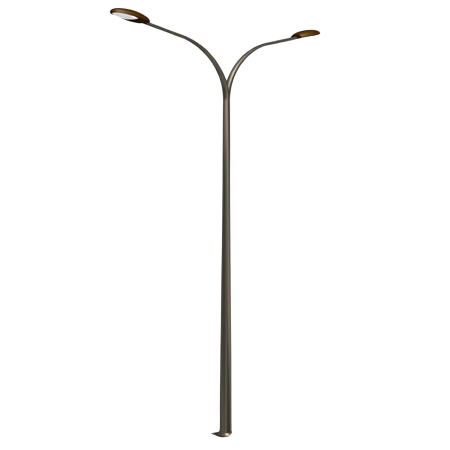 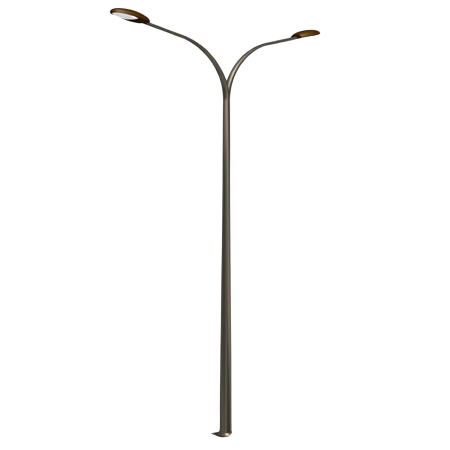 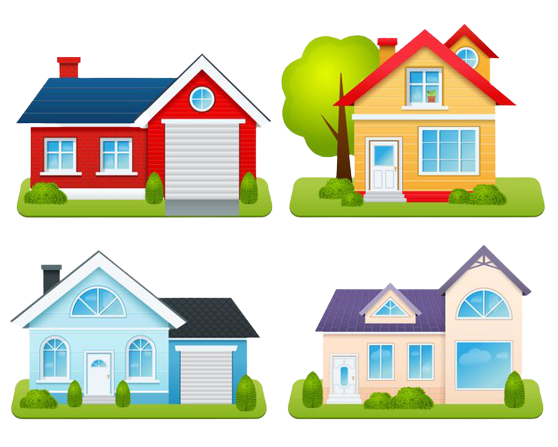 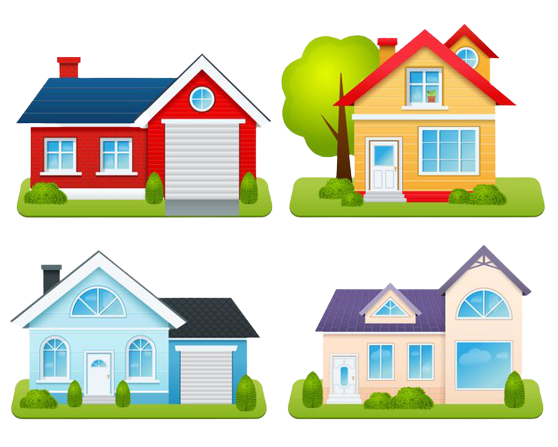 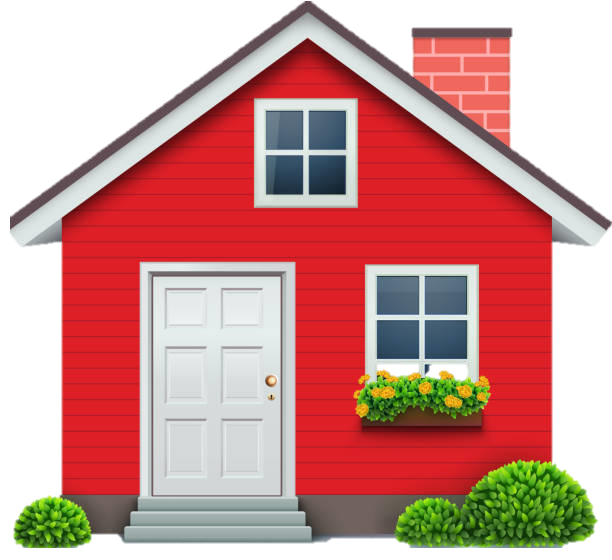 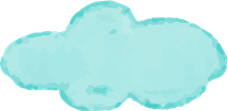 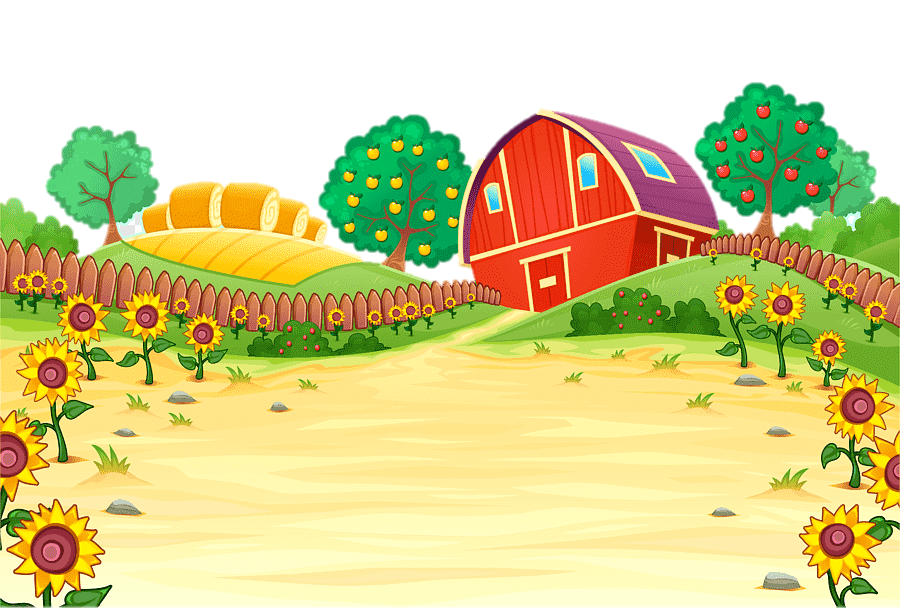 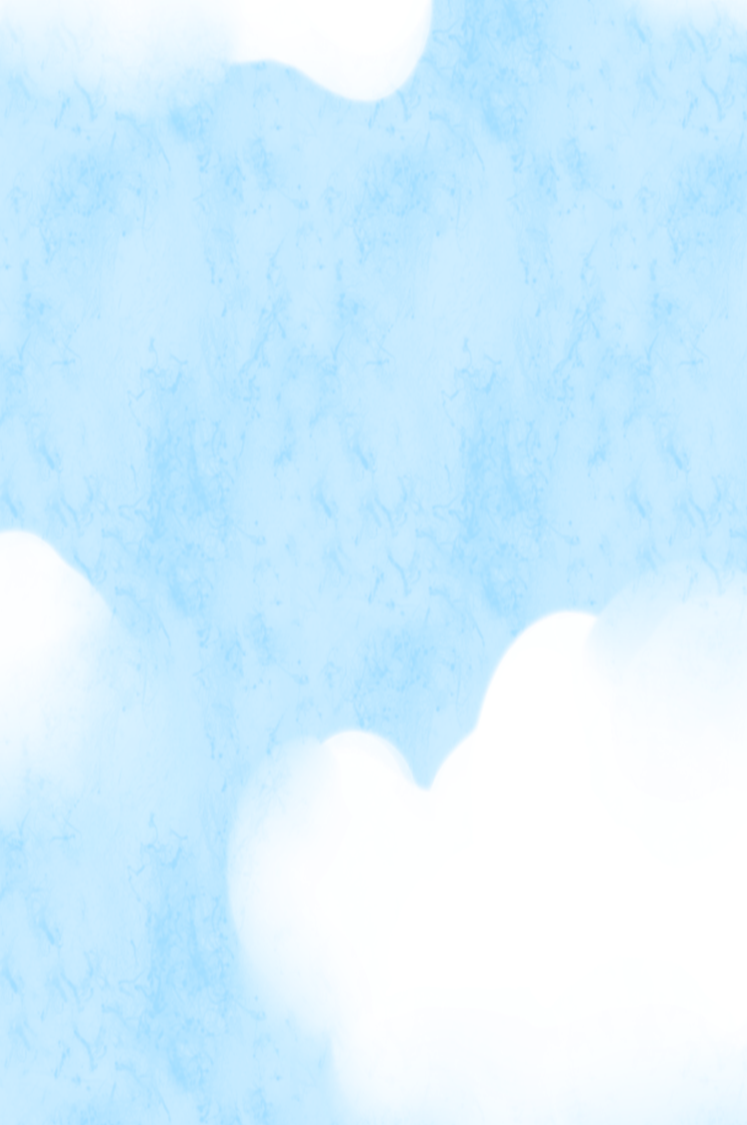 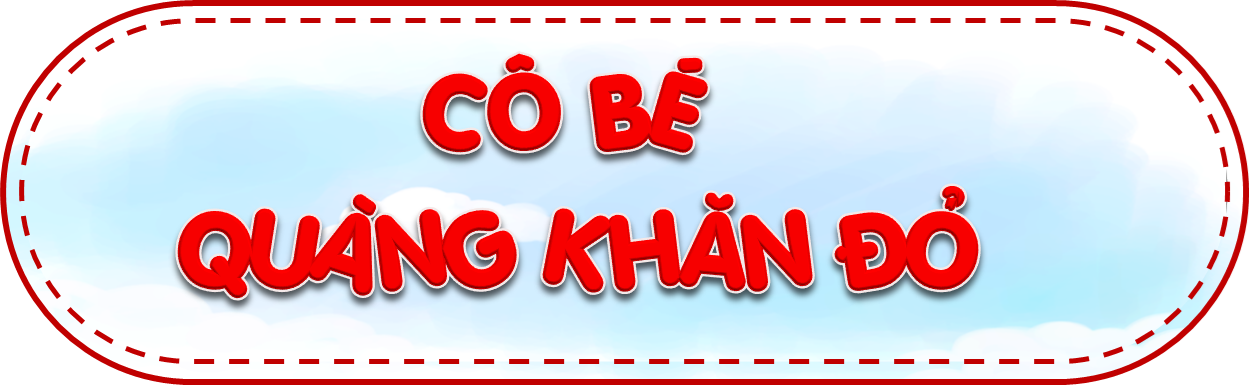 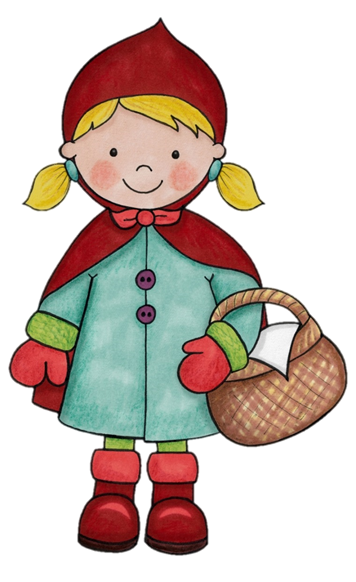 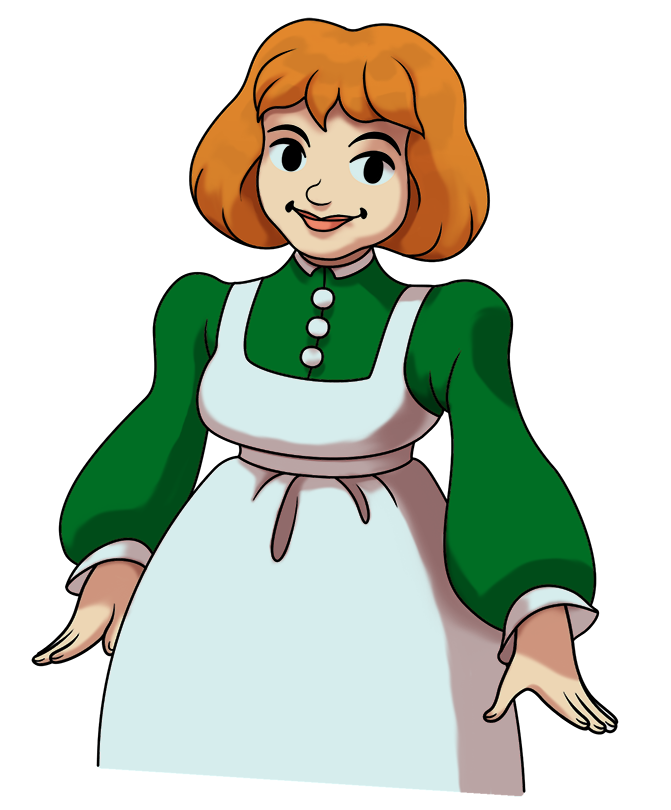 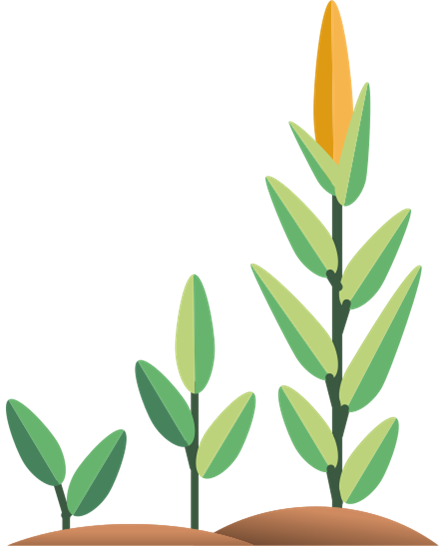 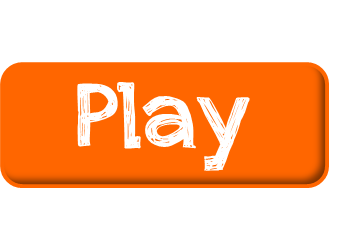 [Speaker Notes: Dẫn dắt: Mẹ giao nhiệm vụ cho KHĂN ĐỎ: mang bánh đến biếu bà. 
Hãy giúp KHĂN ĐỎ vượt qua rừng rậm để mang bánh đến biếu bà nhé!]
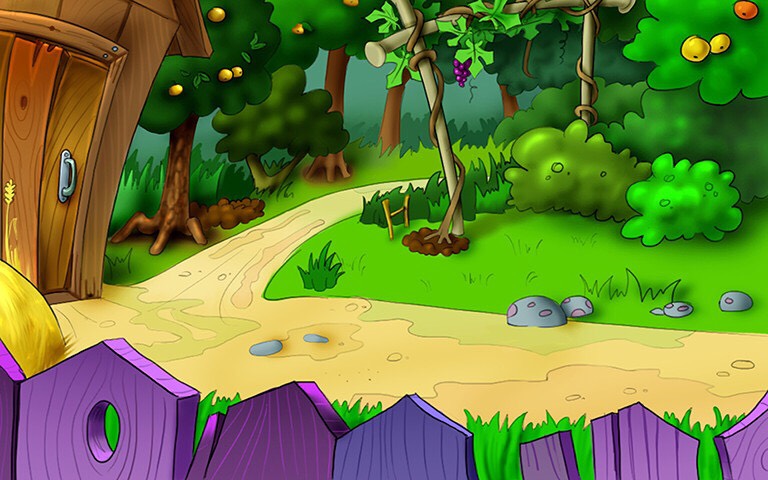 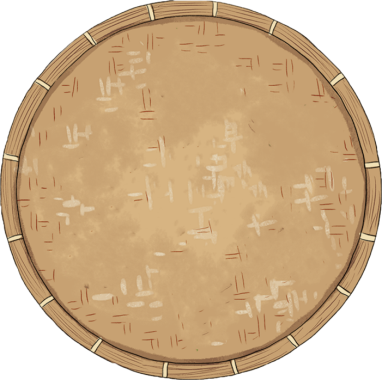 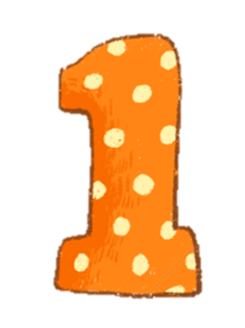 Điền dấu thích hợp vào chố trống:
999 m  ….. 1 km
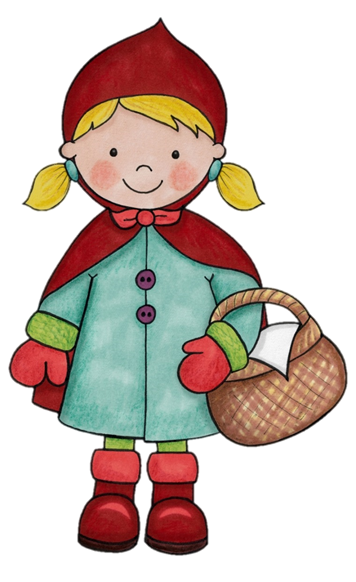 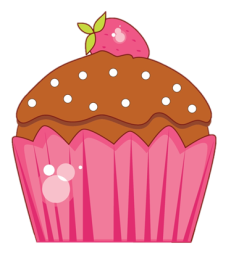 <
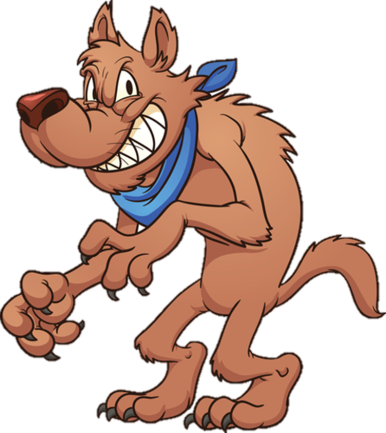 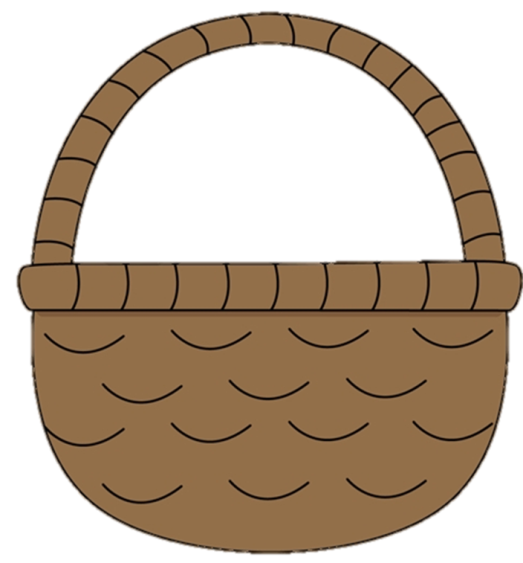 >
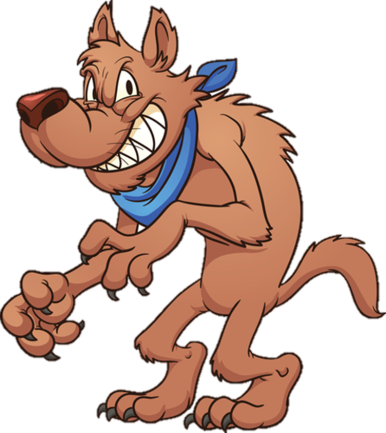 =
[Speaker Notes: Đúng  tặng bánh  thầy/cô nhấn vào hình chiếc bánh để đưa bánh vào giỏ  bấm phím mũi tên chuyển slide (trên bàn phím)]
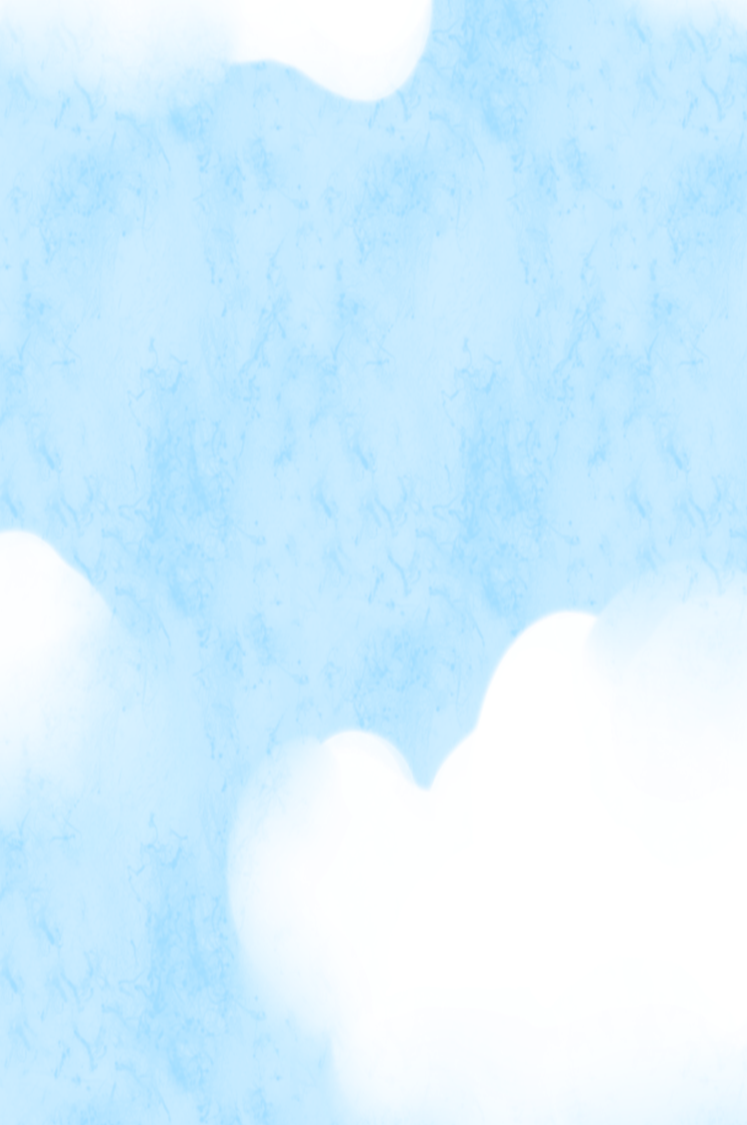 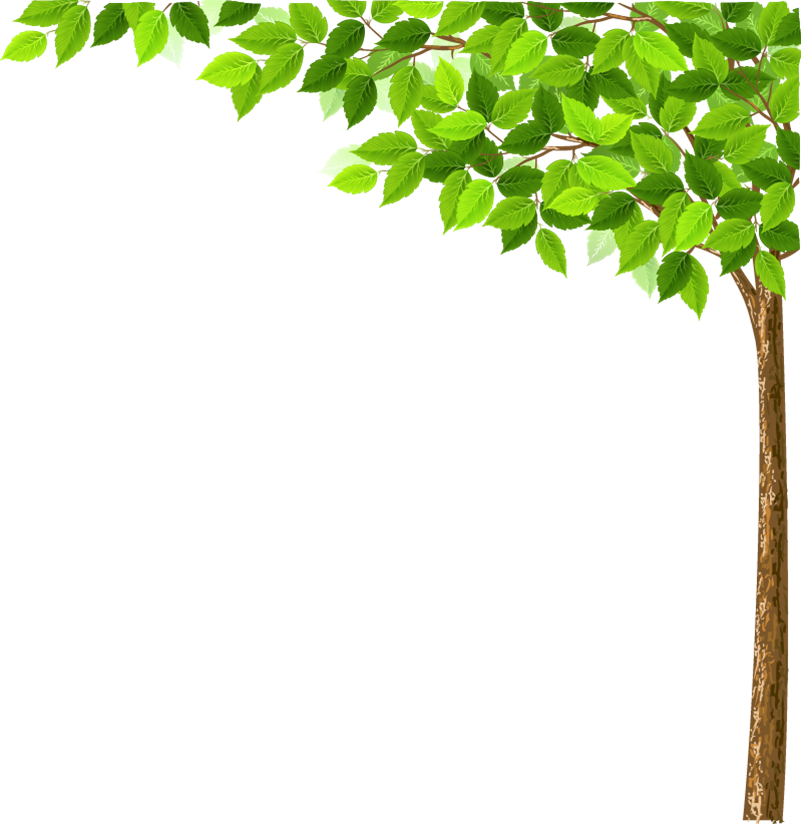 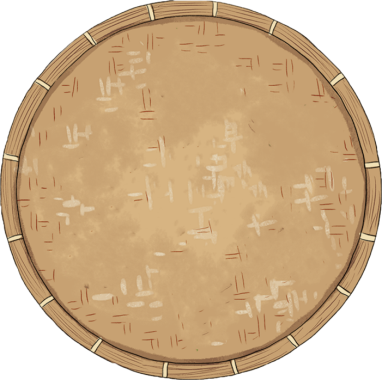 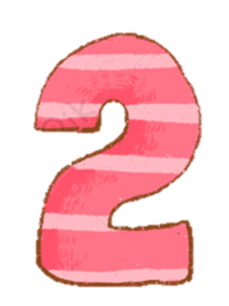 Điền dấu thích hợp vào chố trống:
1 km …. 400 m + 600 m
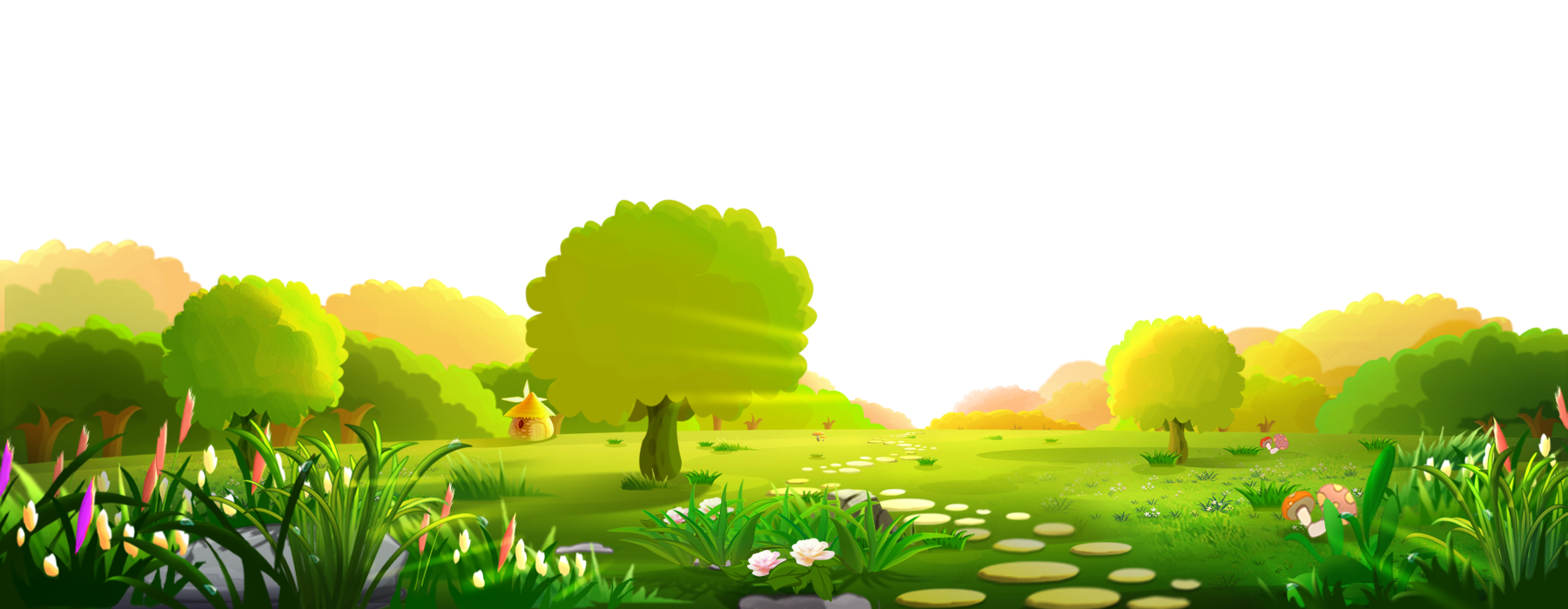 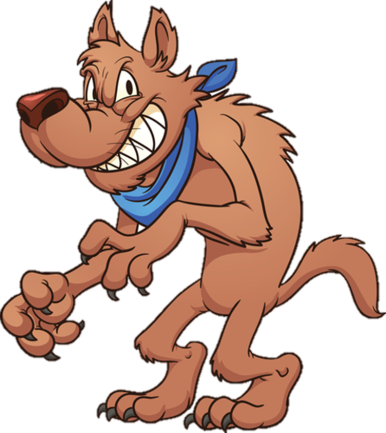 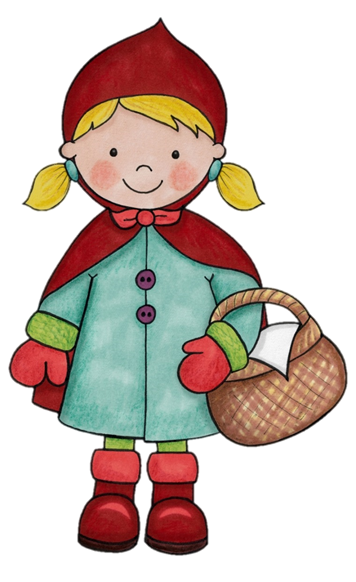 <
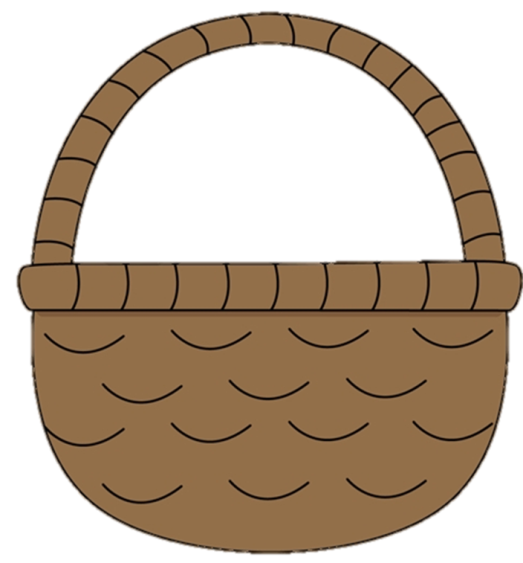 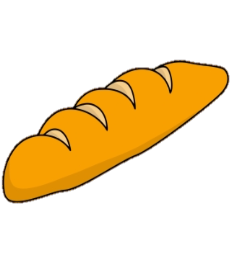 =
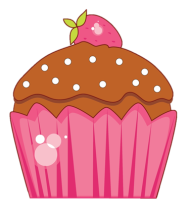 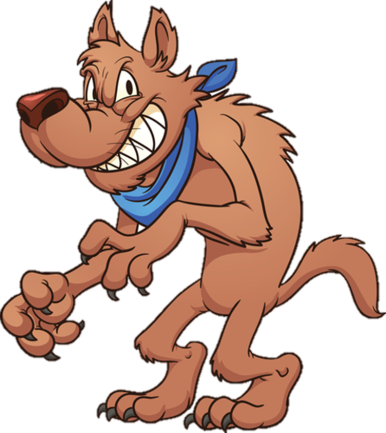 >
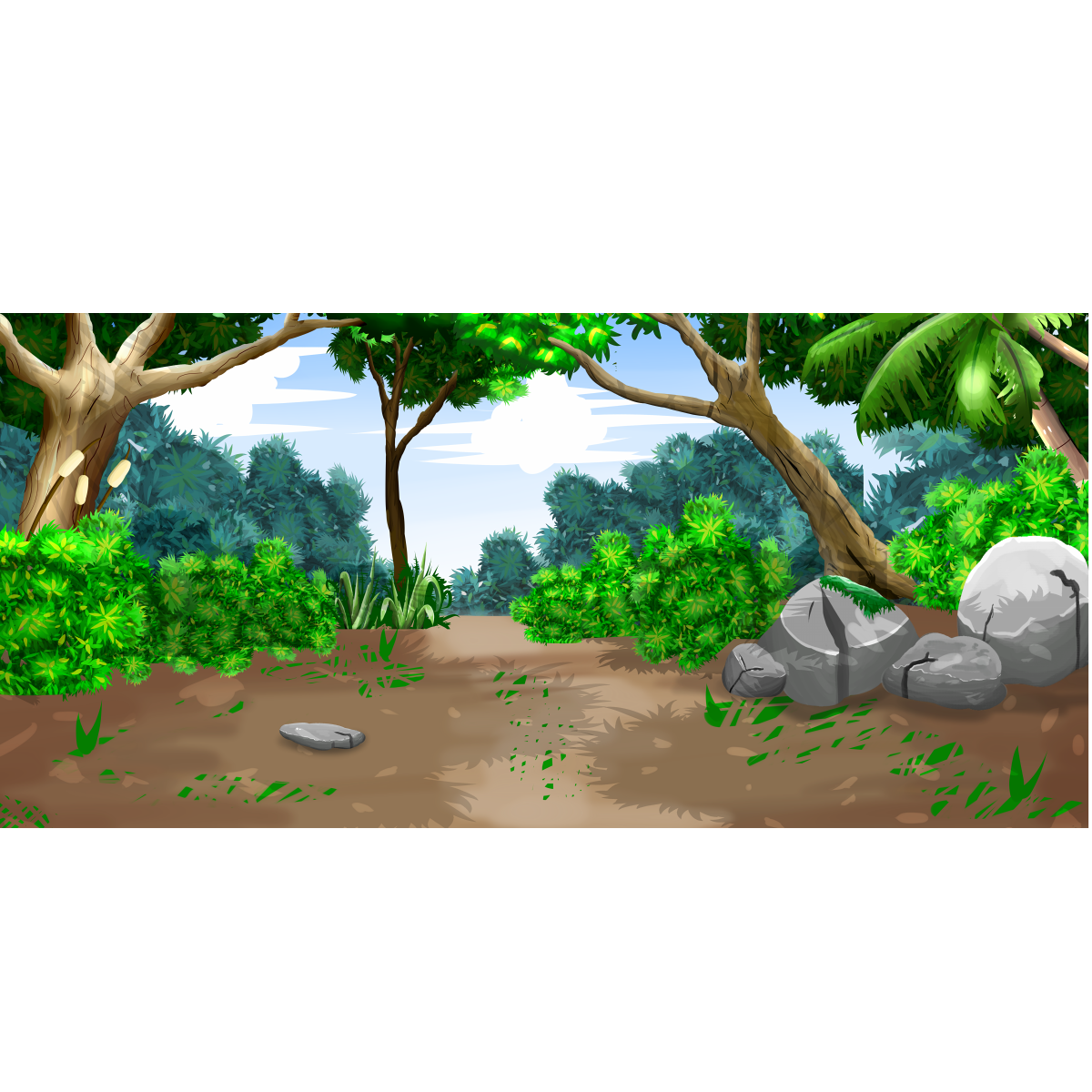 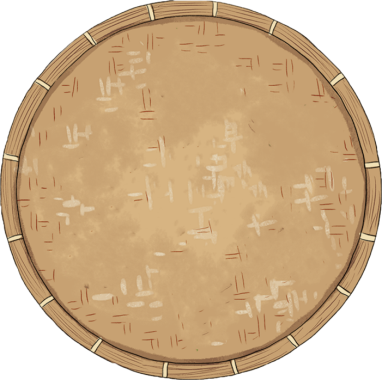 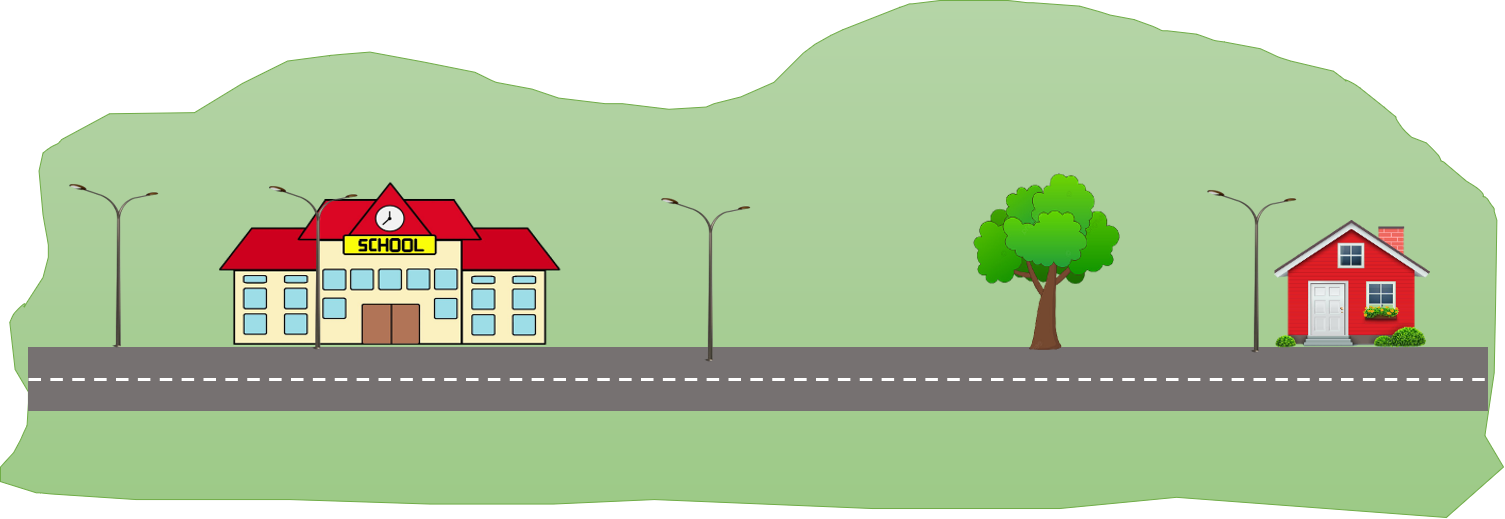 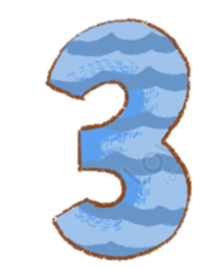 Quãng đường từ nhà em đến trường khoảng:
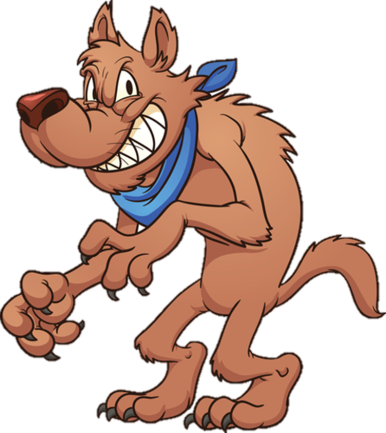 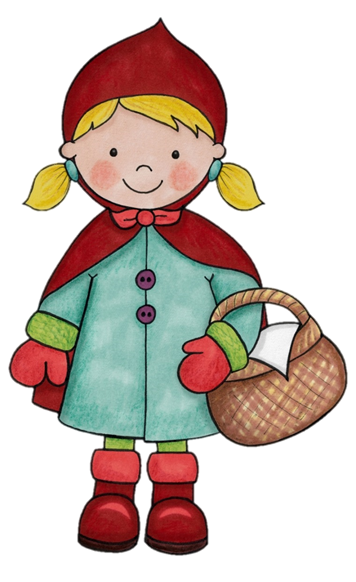 300 dm
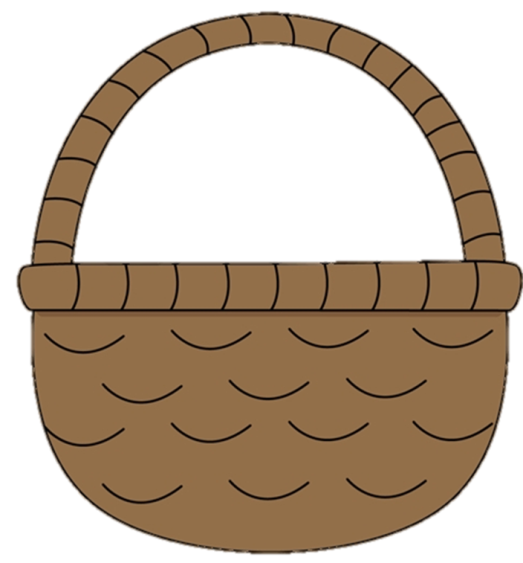 300 m
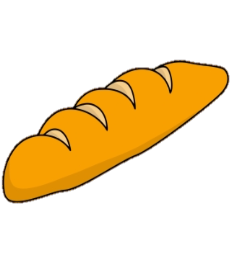 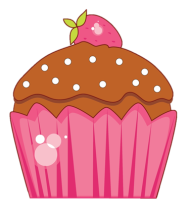 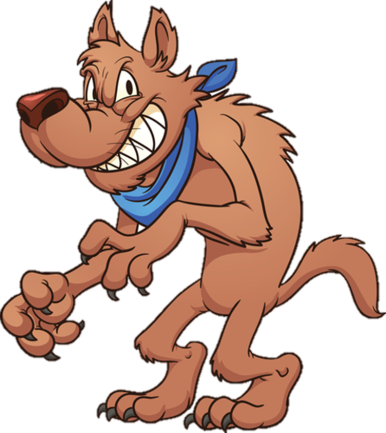 300 km
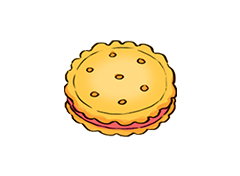 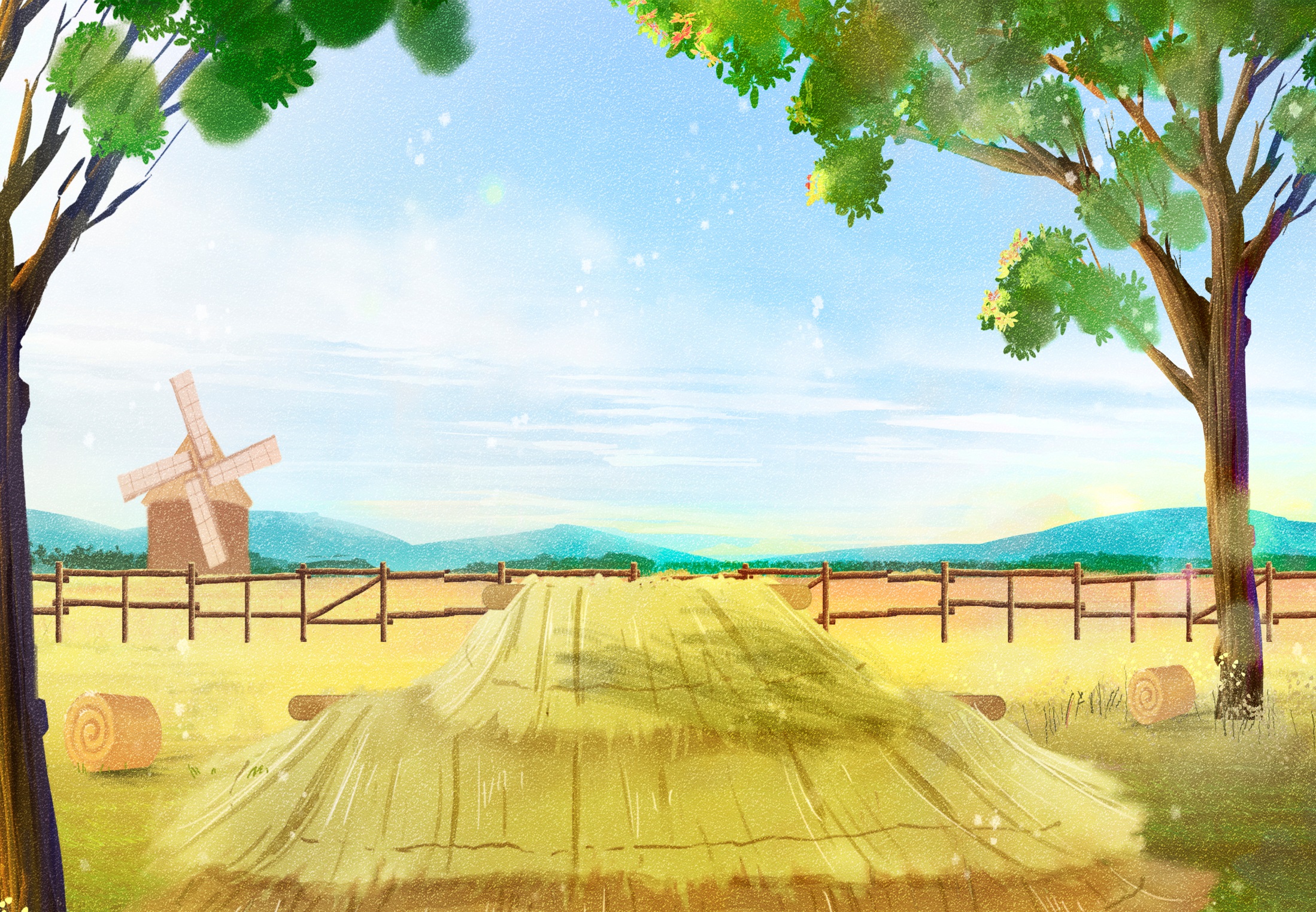 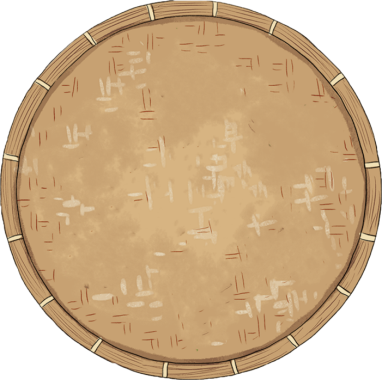 Trong bảng bên, quãng đường từ Hà Nội đến tỉnh nào ngắn nhất:
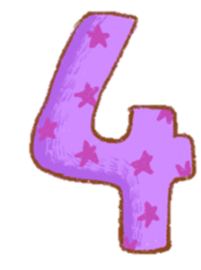 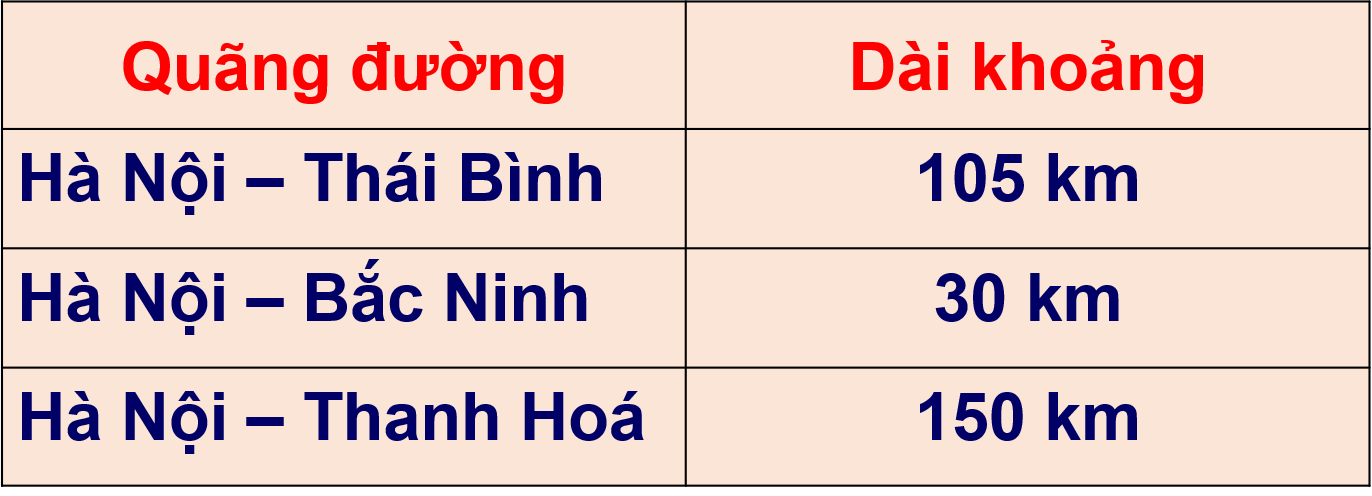 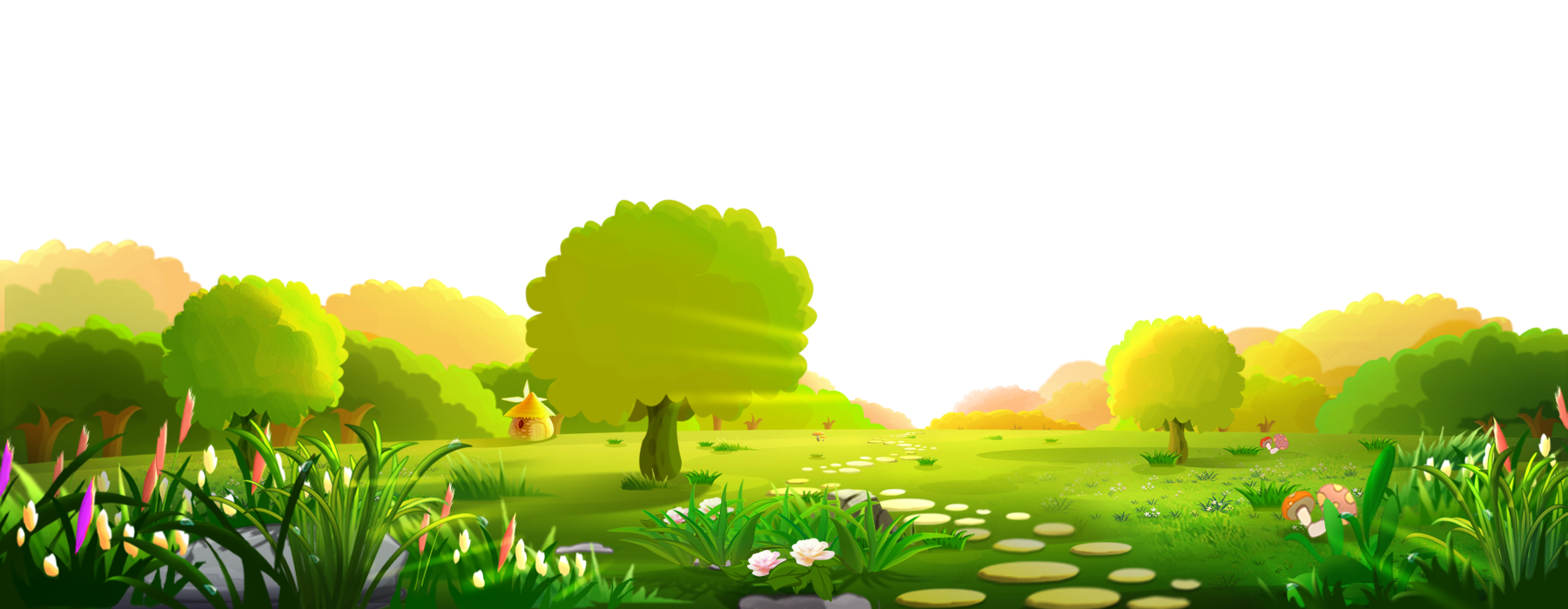 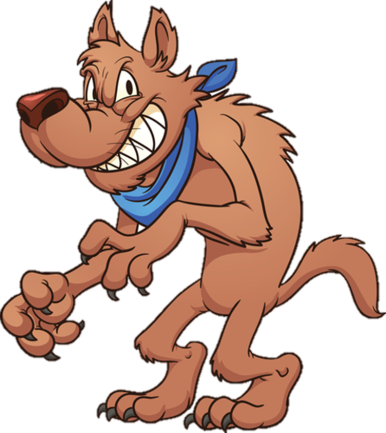 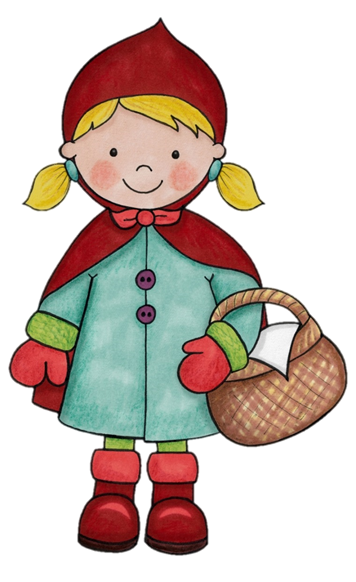 Hà Nội – Thái Bình
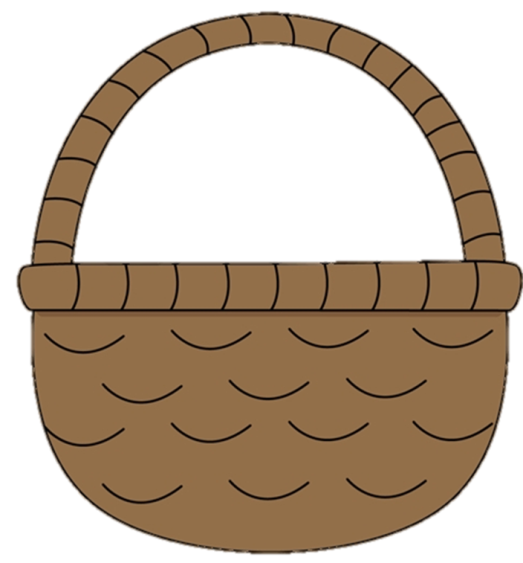 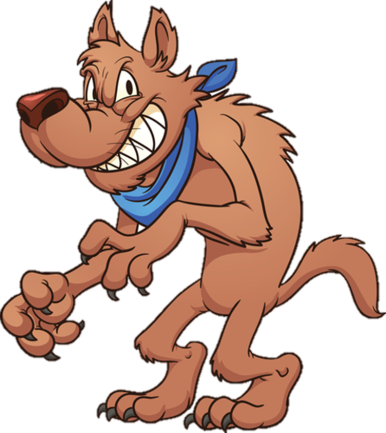 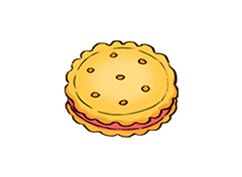 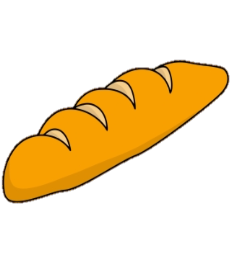 Hà Nội – Thanh Hoá
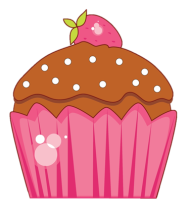 Hà Nội – Bắc Ninh
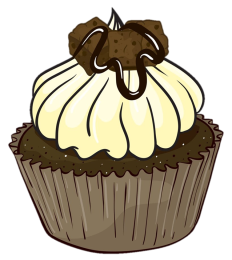 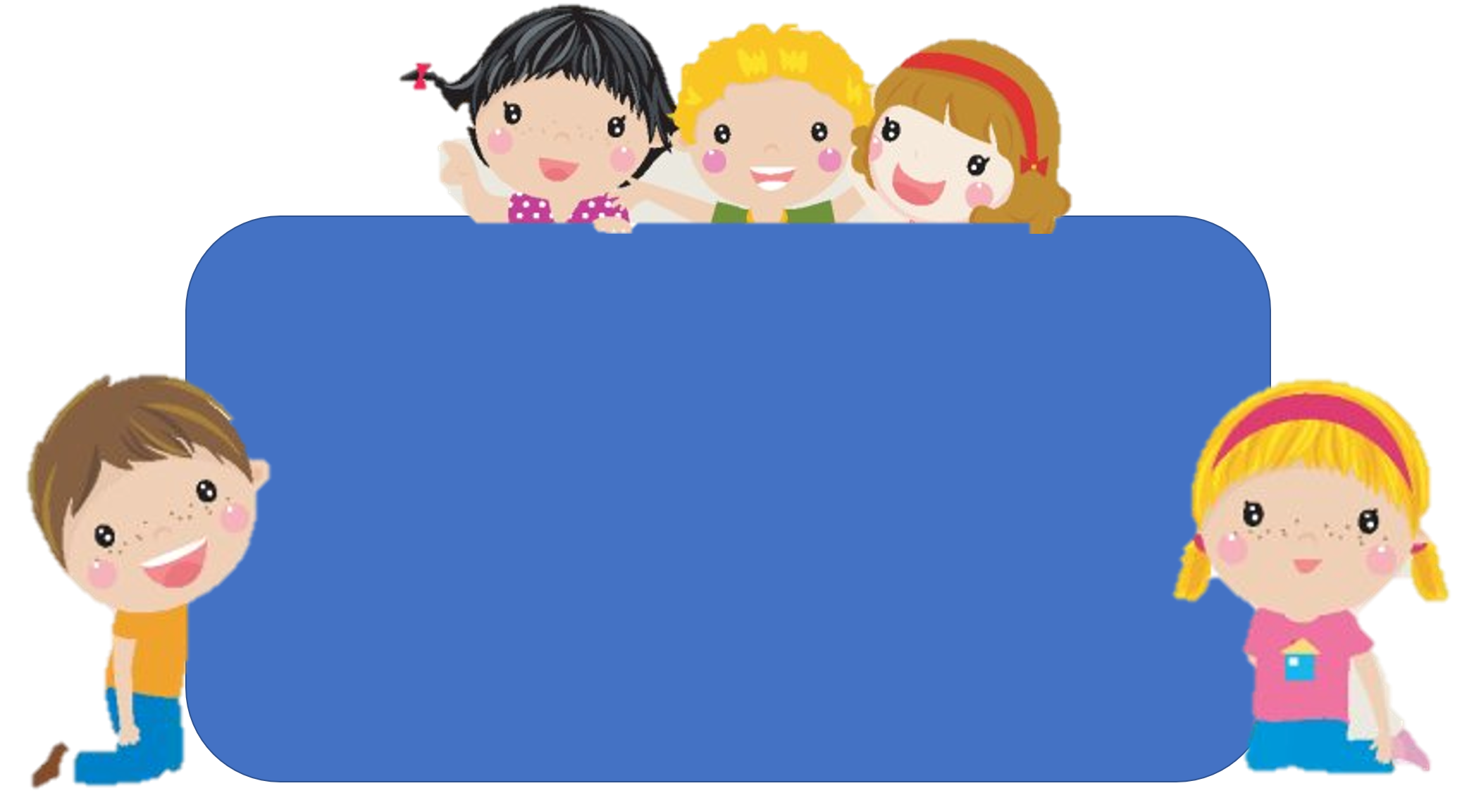 Để có thể làm tốt các bài tập trên em nhắn bạn điều gì?
Bài học hôm nay em biết thêm được điều gì?
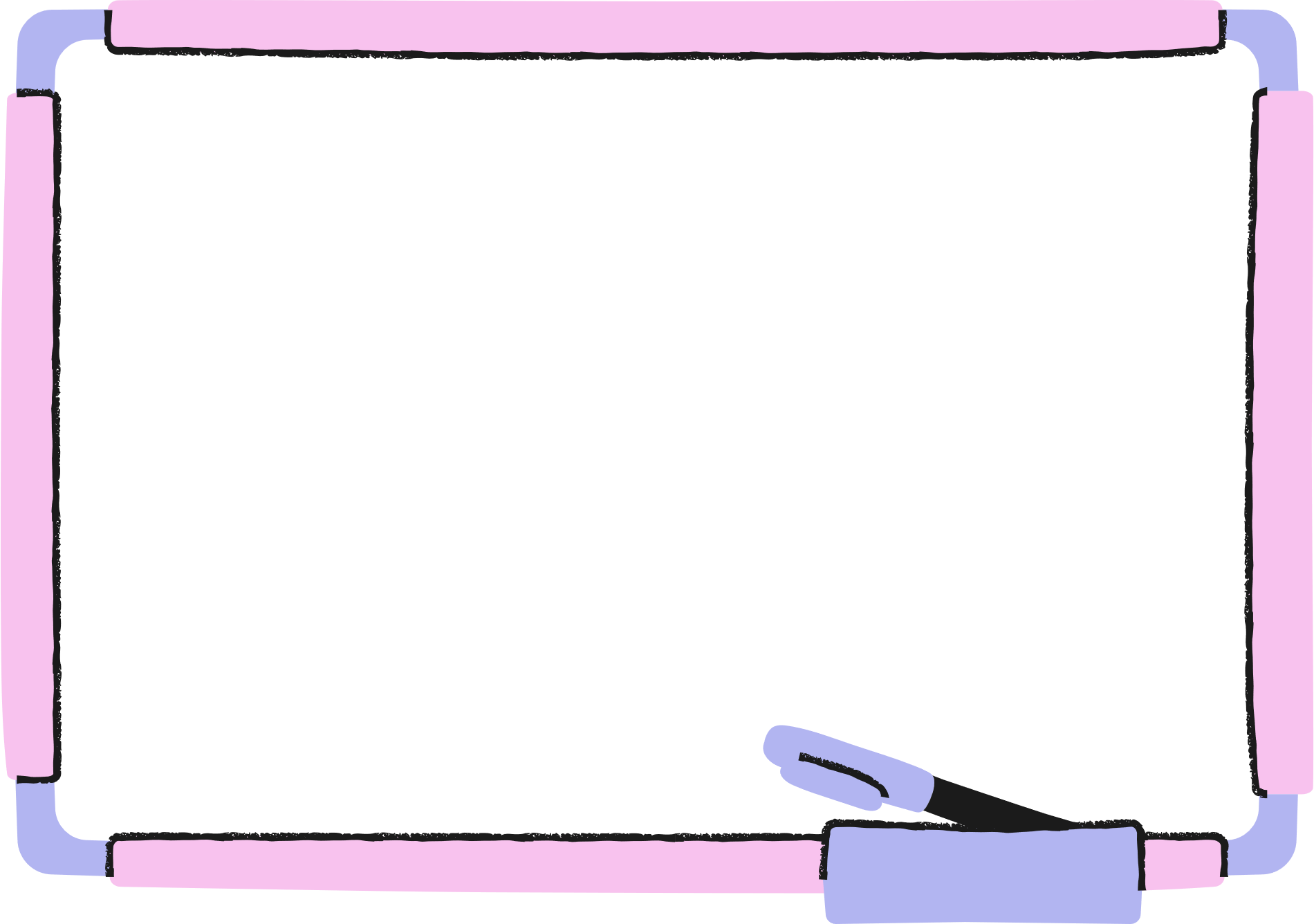 DẶN DÒ
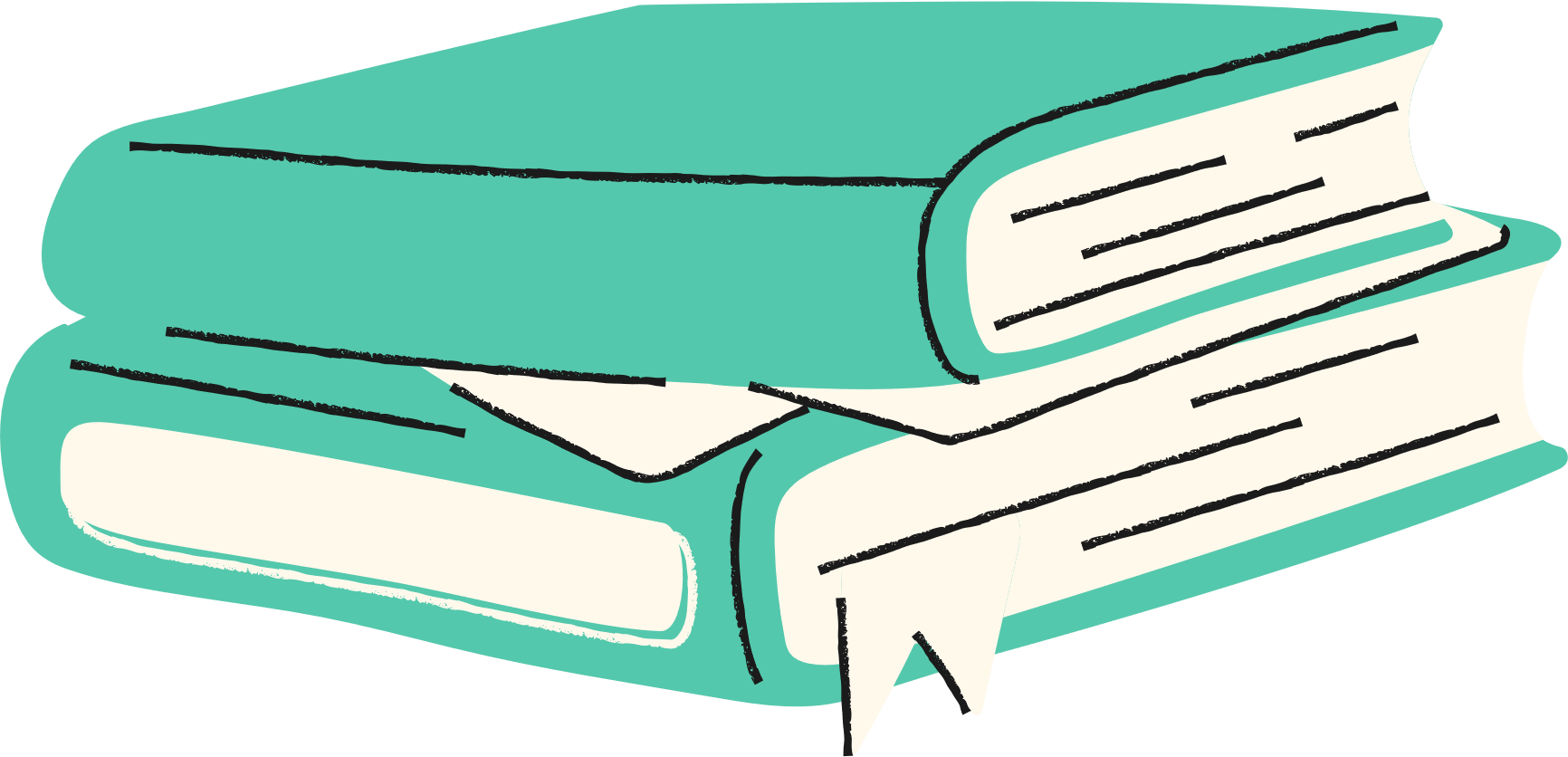